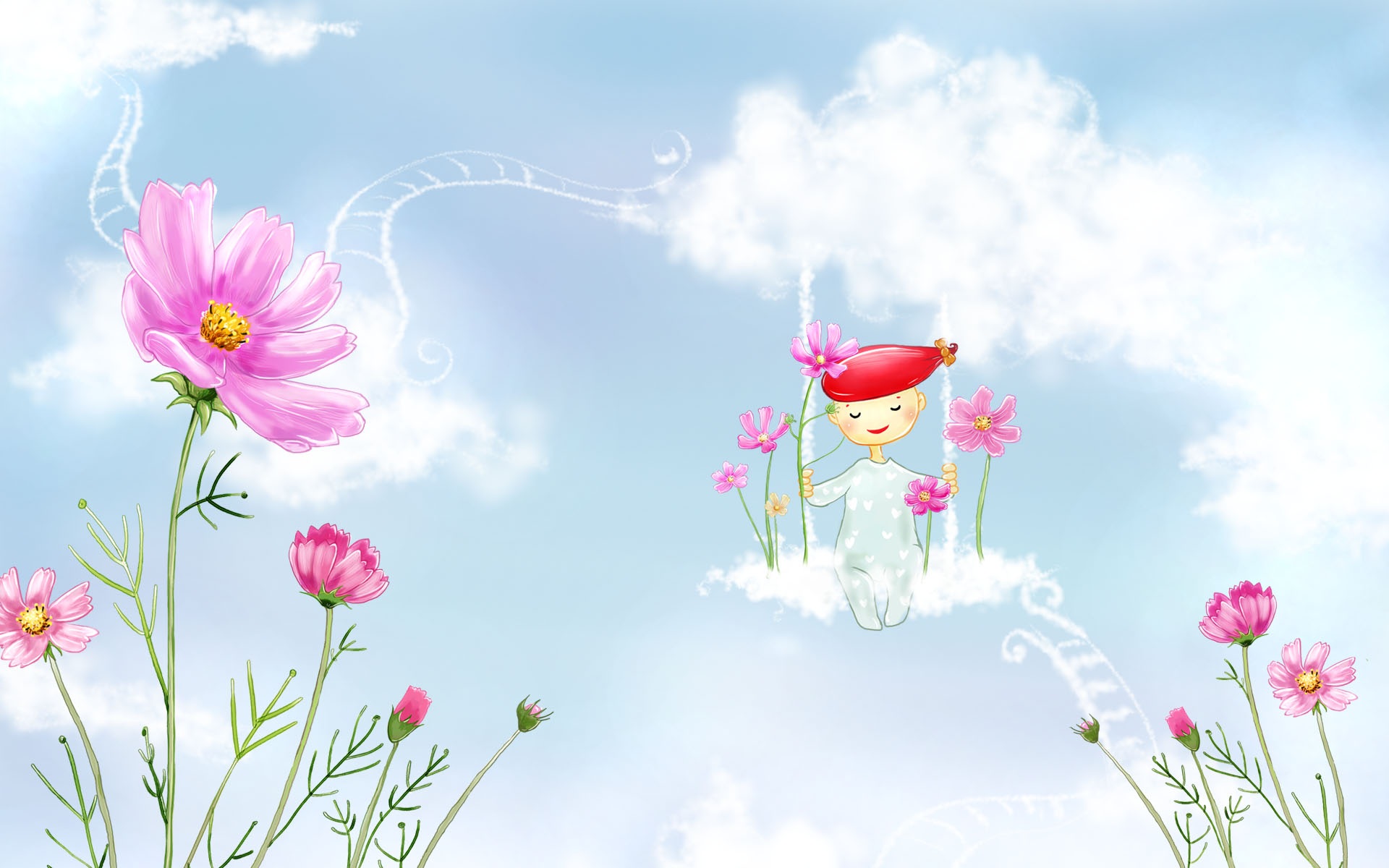 воспитатели
Сулеева Г.Н.
Кузнецова Н.А.
Прощай лето
проект  для детей средней группы
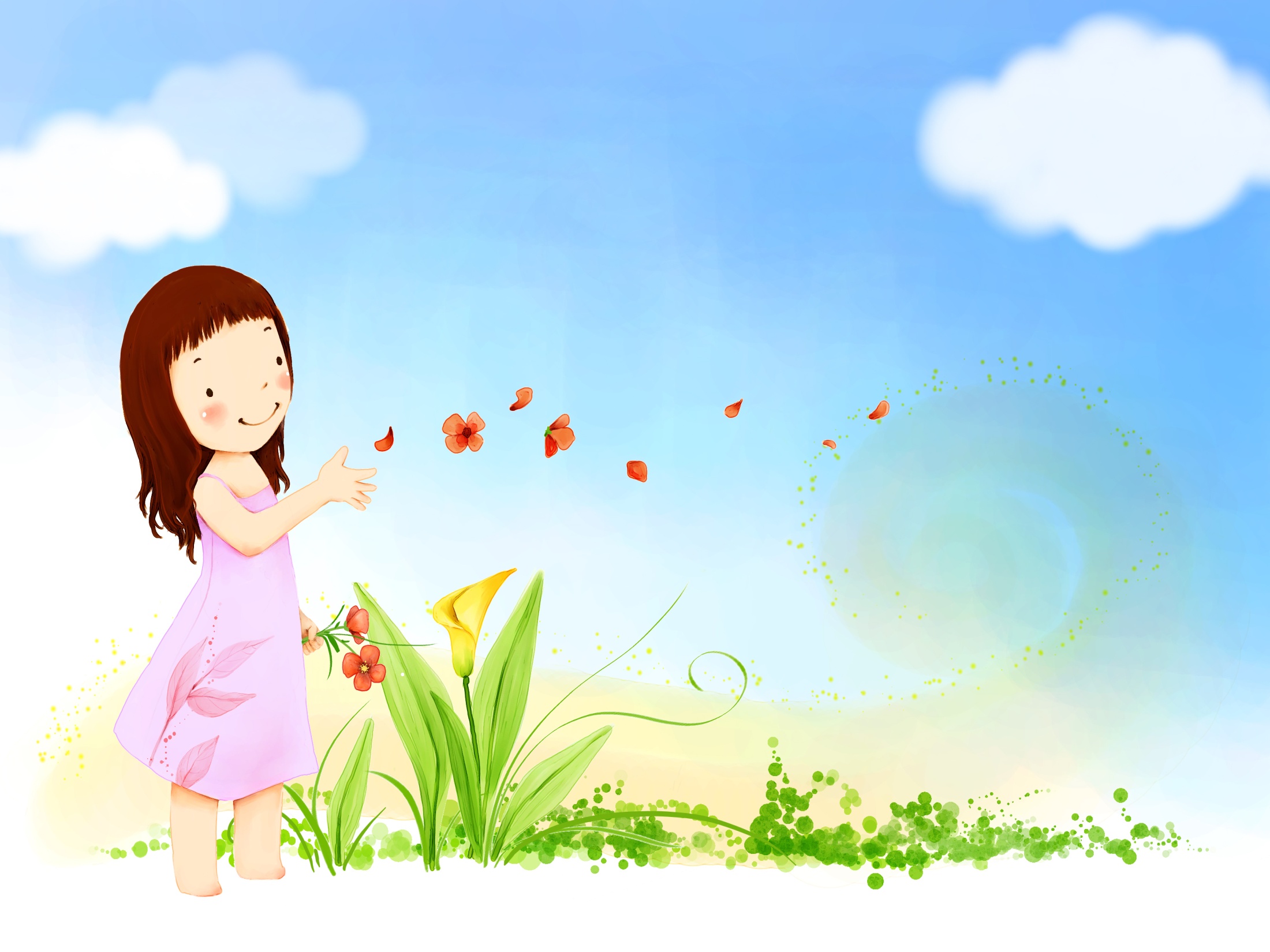 Вид проекта: краткосрочный, творческий

Продолжительность: с 1 – 8 сентября
.

 
,
Актуальность темы:
Лето – особый период в жизни каждого ребенка. С приходом осени становится немного грустно. А так хочется тепла, солнца, ярких красок. И мы решили вспомнить пестрое, веселое, прекрасное лето, нашу, площадку, цветы, за которыми  мы ухаживали, насекомых за которыми  наблюдали. Получили массу новых впечатлений, смогли прислушаться к миру природы.
Данный проект направлен на закрепление имеющихся знаний, расширение представлений о живой природе, формирование бережного и чуткого отношения к ней, развитие чувственного восприятия детей.
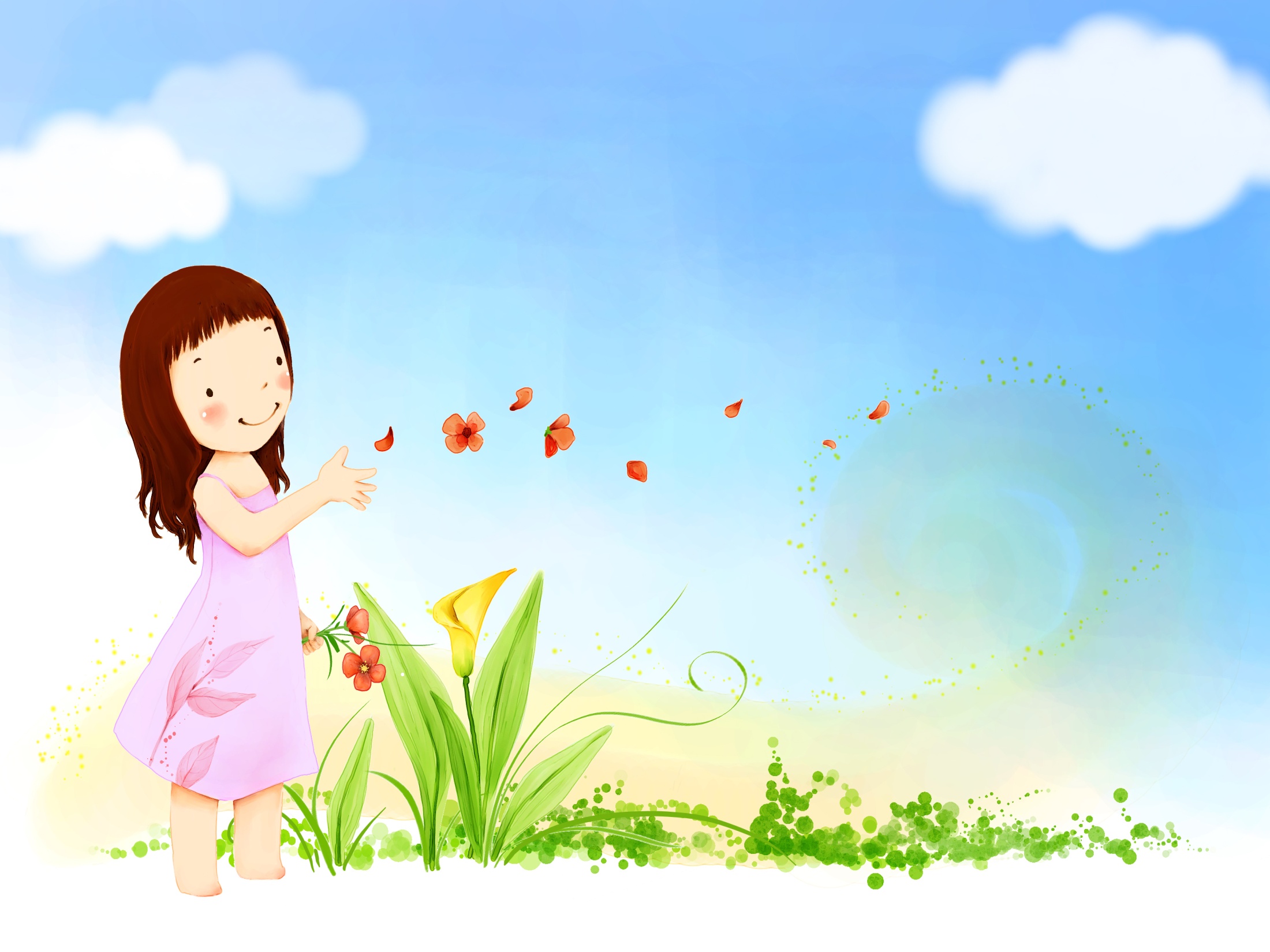 Цели:
Вызвать у детей желание поделиться своими впечатлениями ,отразить их в разных видах детской деятельности, способствовать приобщению детей к познавательной, творческой и эмоциональной активности
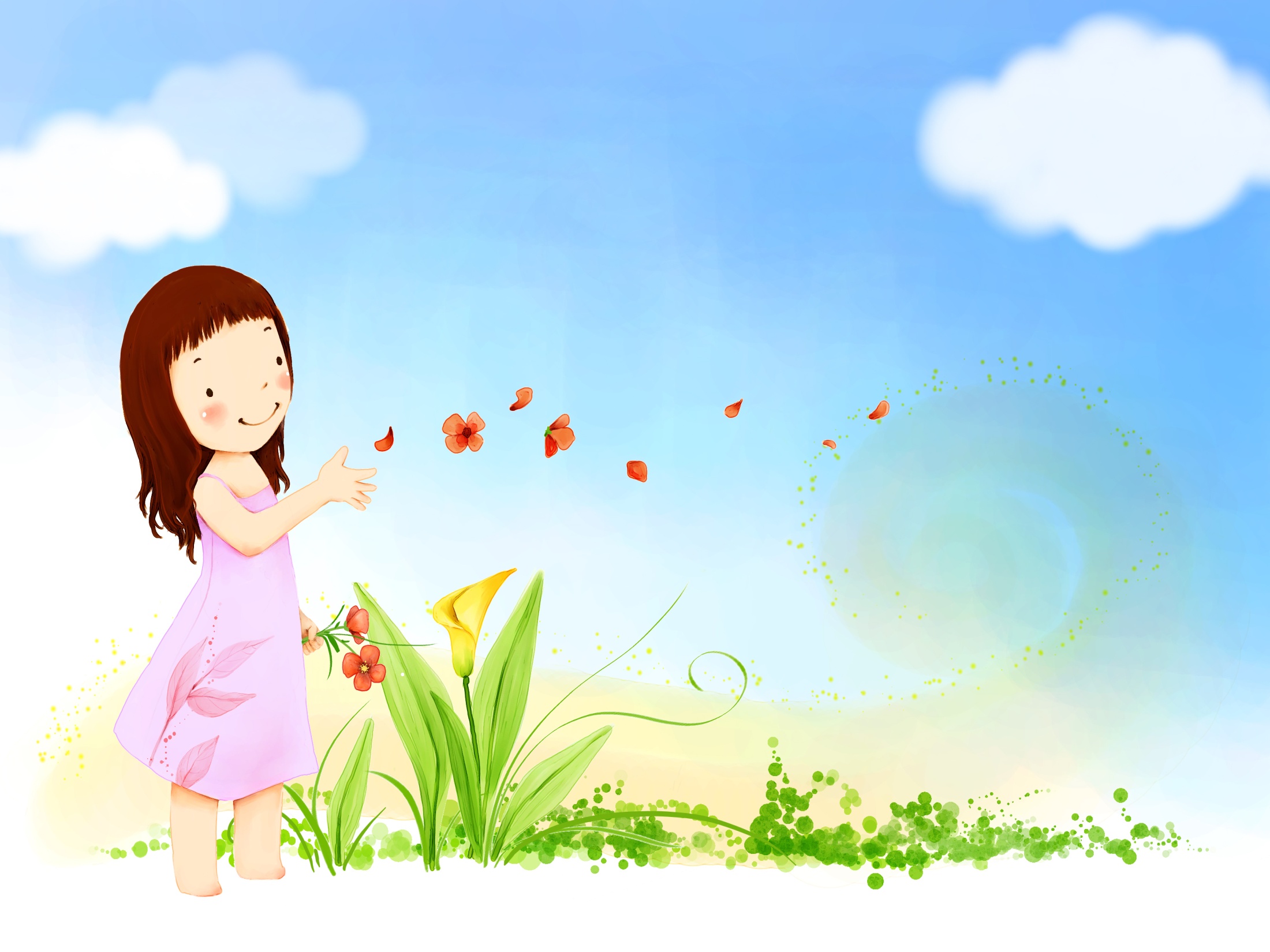 Задачи :
Способствовать развитию умений детей отражать свои впечатления о летнем отдыхе в различных видах деятельности
 Продолжать учить детей сравнивать времена года по приметам, искать сходства и отличия
 Расширять представления детей о поведении в природе
 Продолжать знакомство детей  с литературными произведениями
Развивать у детей познавательную мотивацию и активность, интерес к разным видам совместной деятельности, творческие и коммуникативные способности
 Формировать дружеские, доброжелательные отношения между детьми, навыки сотрудничества со взрослыми и сверстниками, позитивное отношение к себе и другим людям
 Привлекать внимание родителей к совместному творчеству .
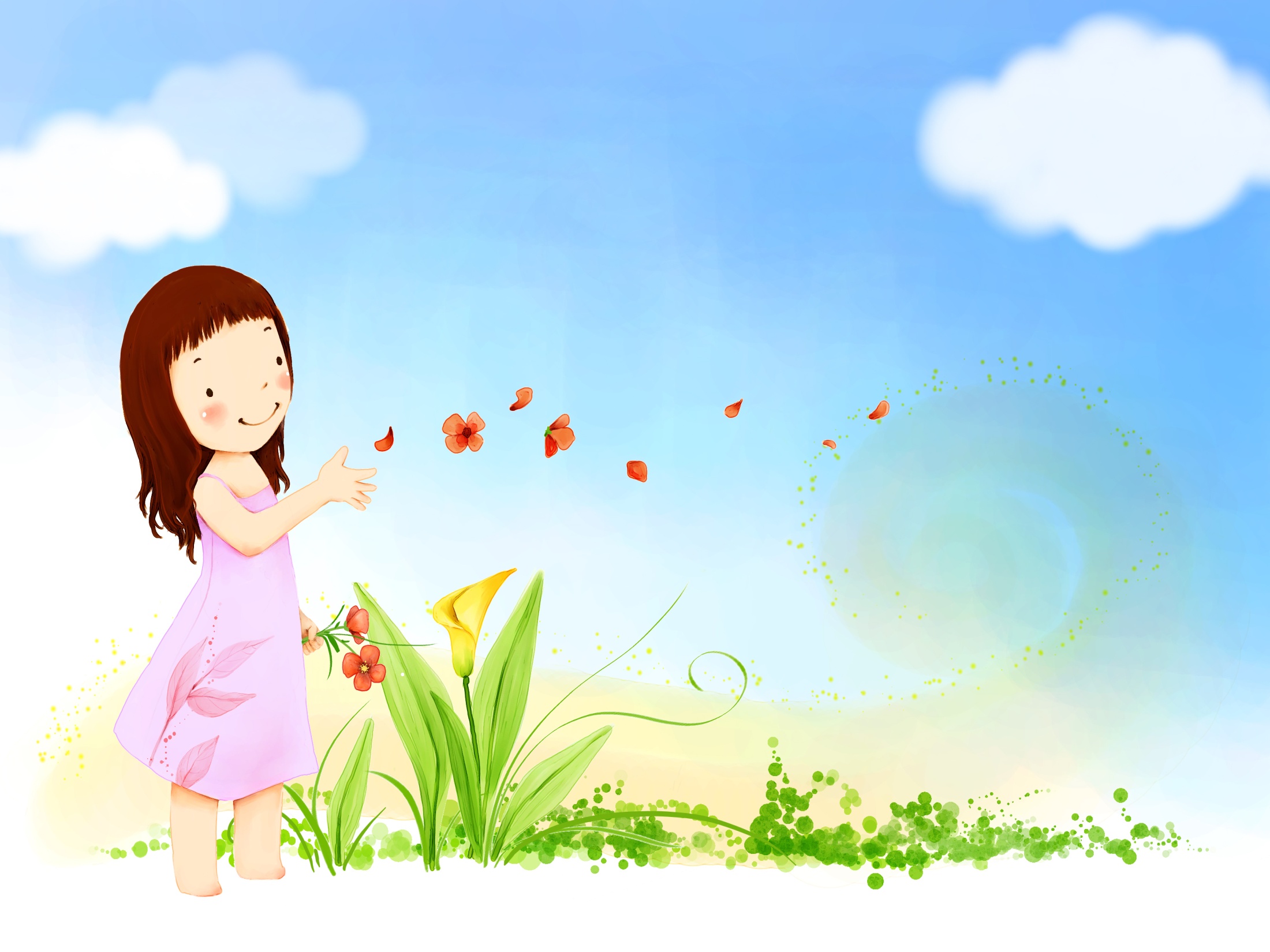 Ожидаемые результаты
 реализации проекта:
Активизировать самостоятельную познавательно-речевую деятельность детей.
 Развивать у детей творческие способности, умение наблюдать, слушать; развивать навыки обобщения и анализа.
  Ознакомить с проектом родителей, помочь им найти своё место в данном проекте; заинтересовать каждого ребенка.
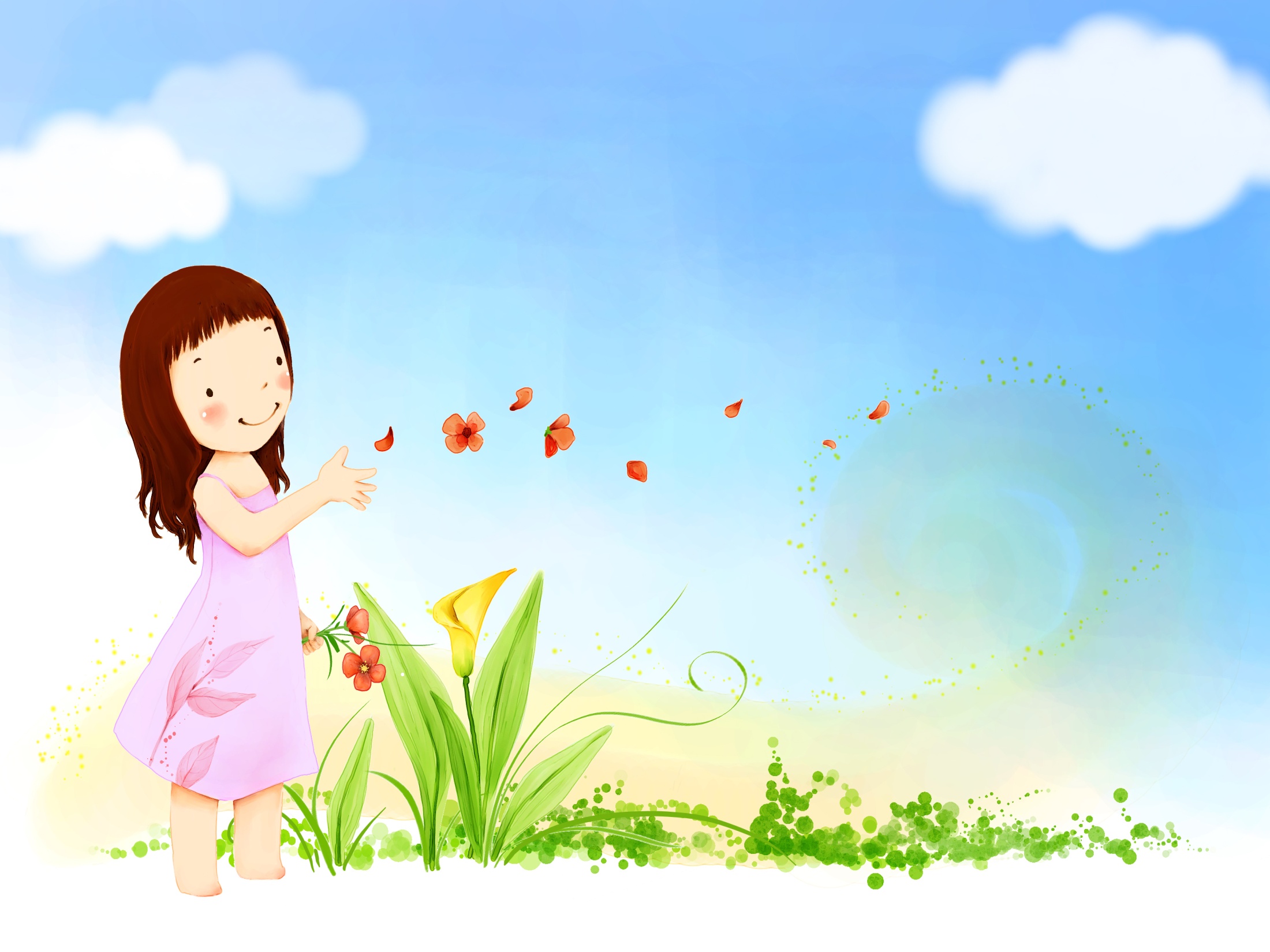 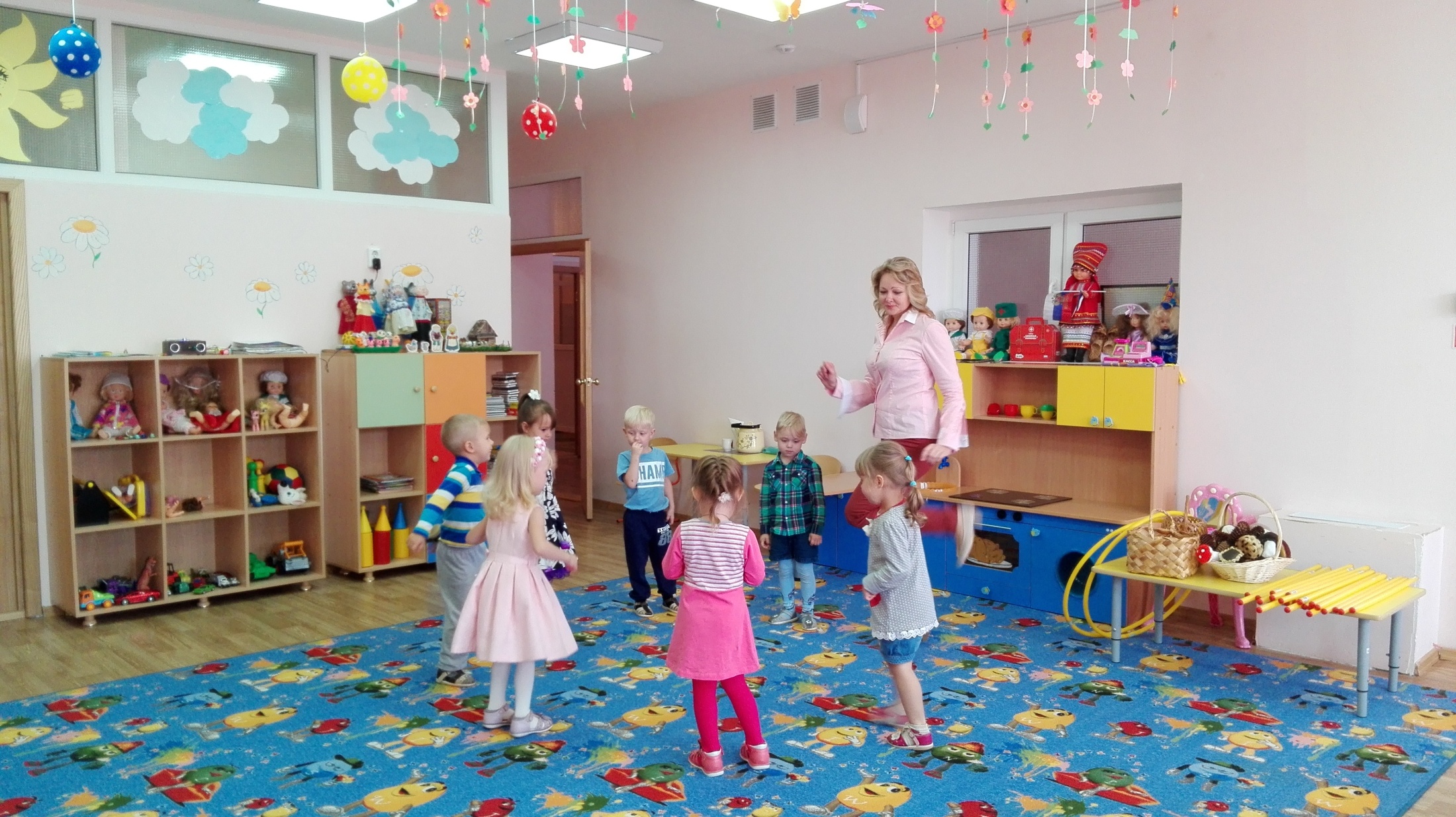 Интеграция образовательных областей
День знаний в детском саду
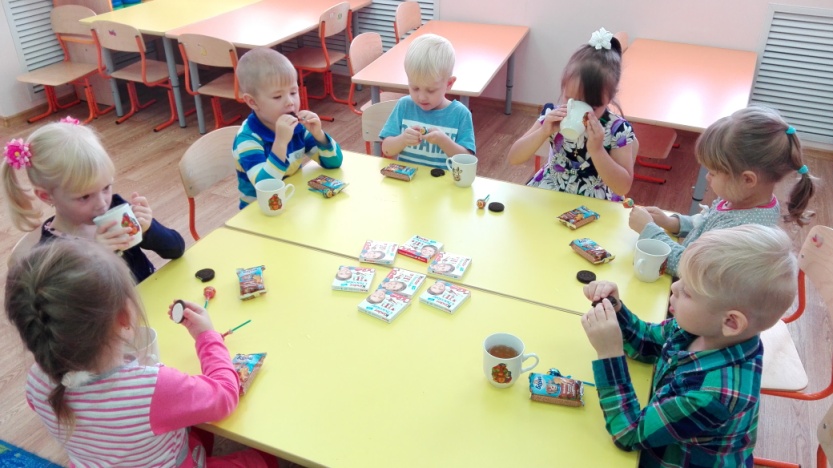 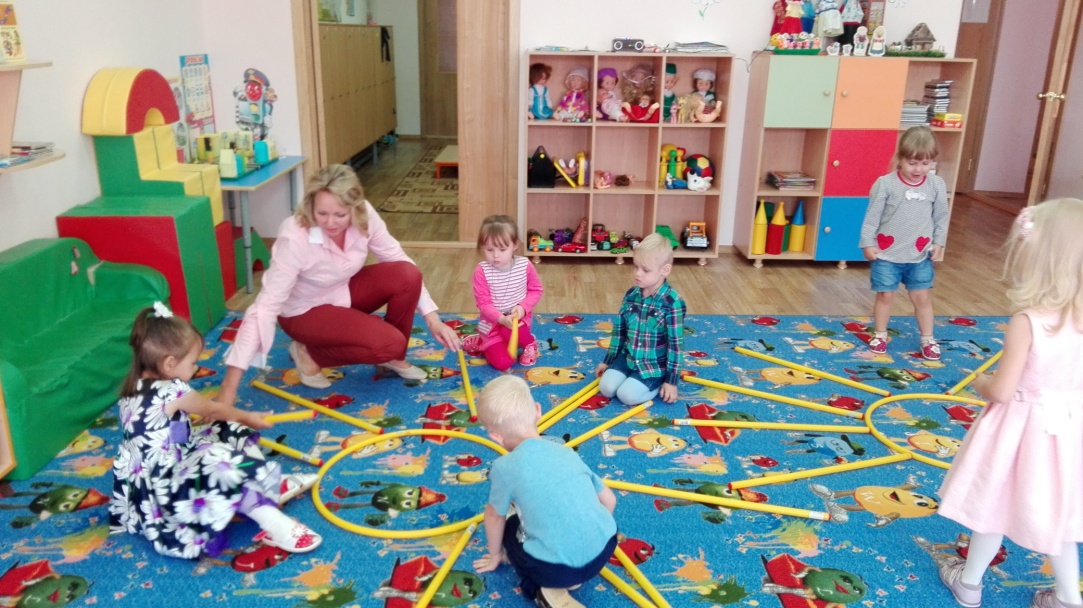 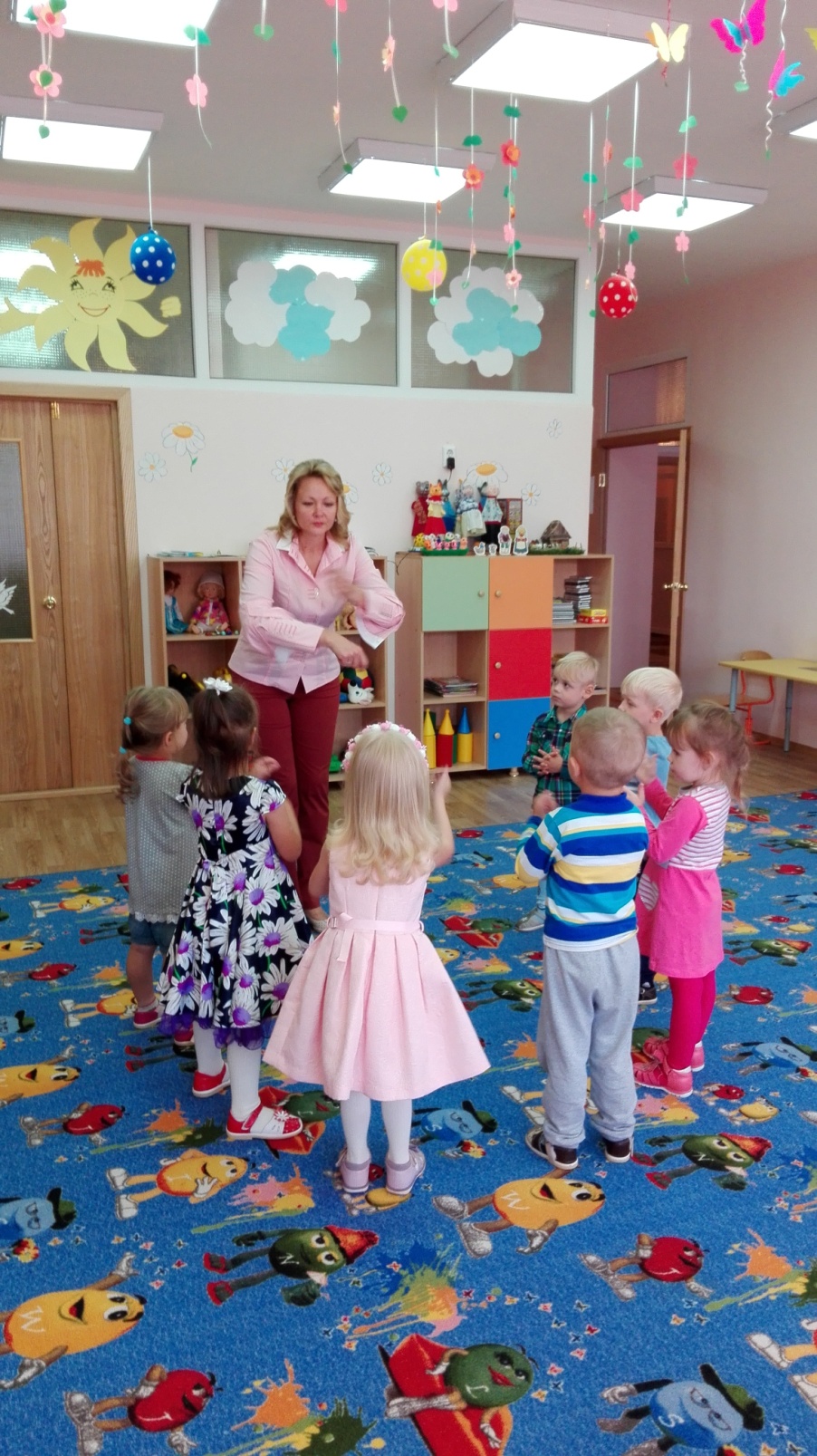 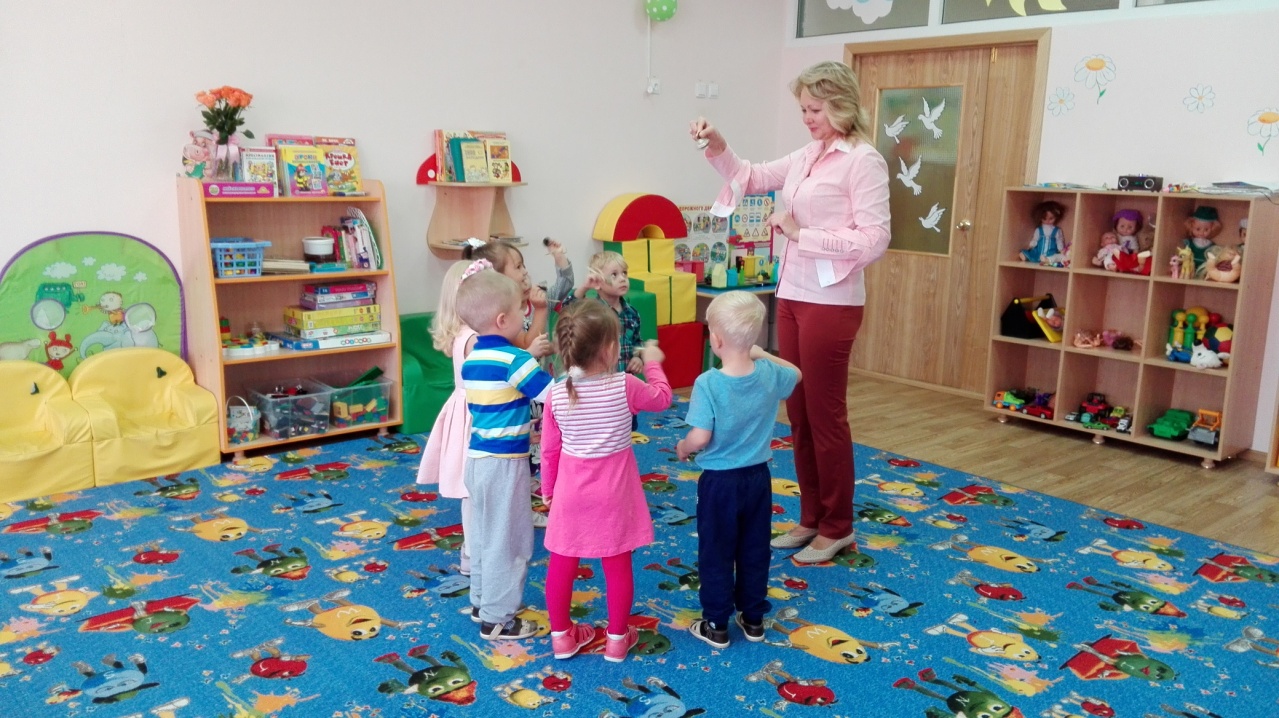 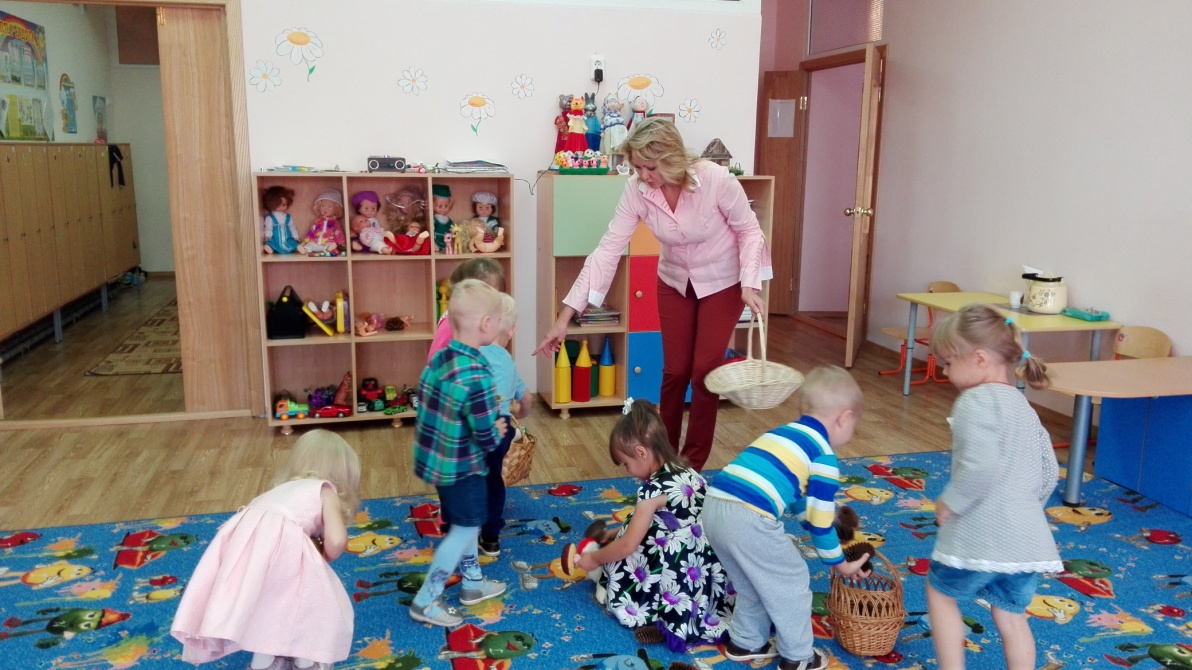 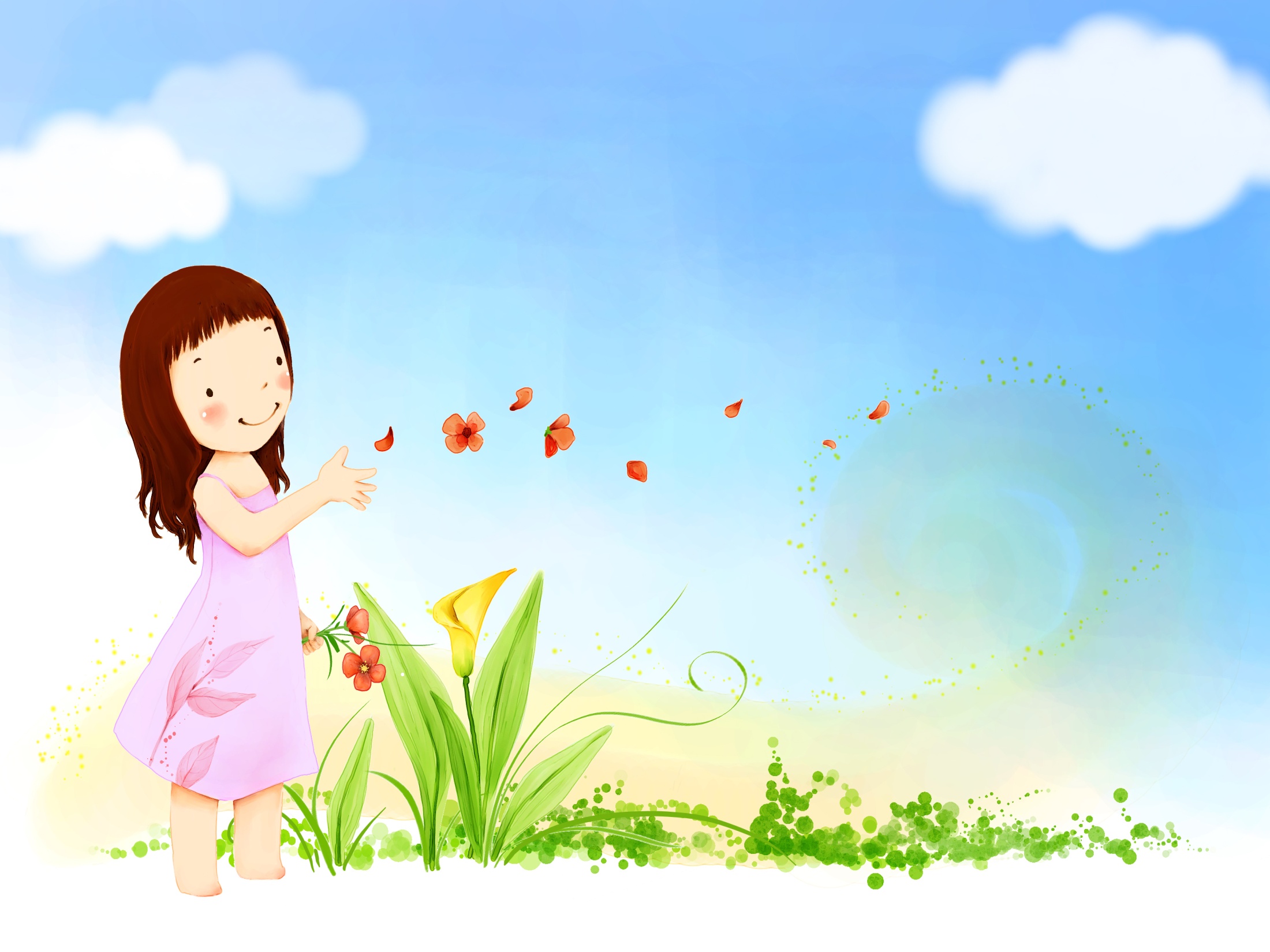 ОО «Художественно-эстетическое развитие»
Лепка: «Вишня», «Божьи коровки»
Аппликация: «Зонтики»
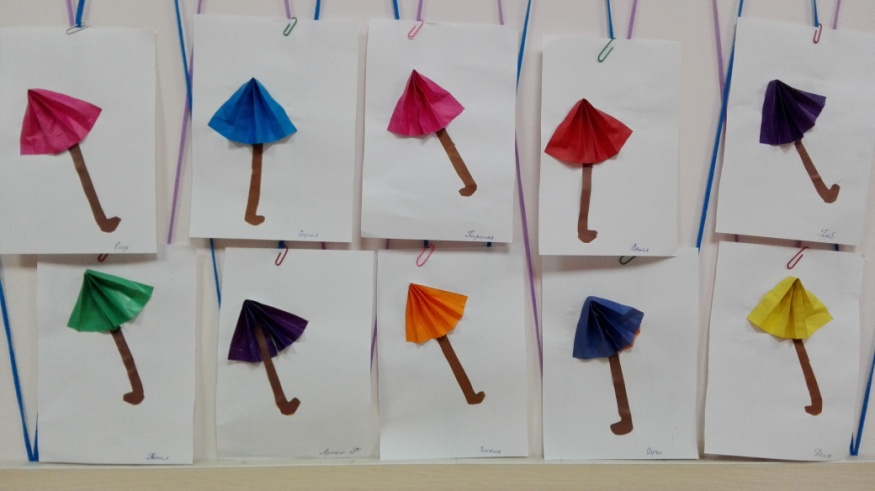 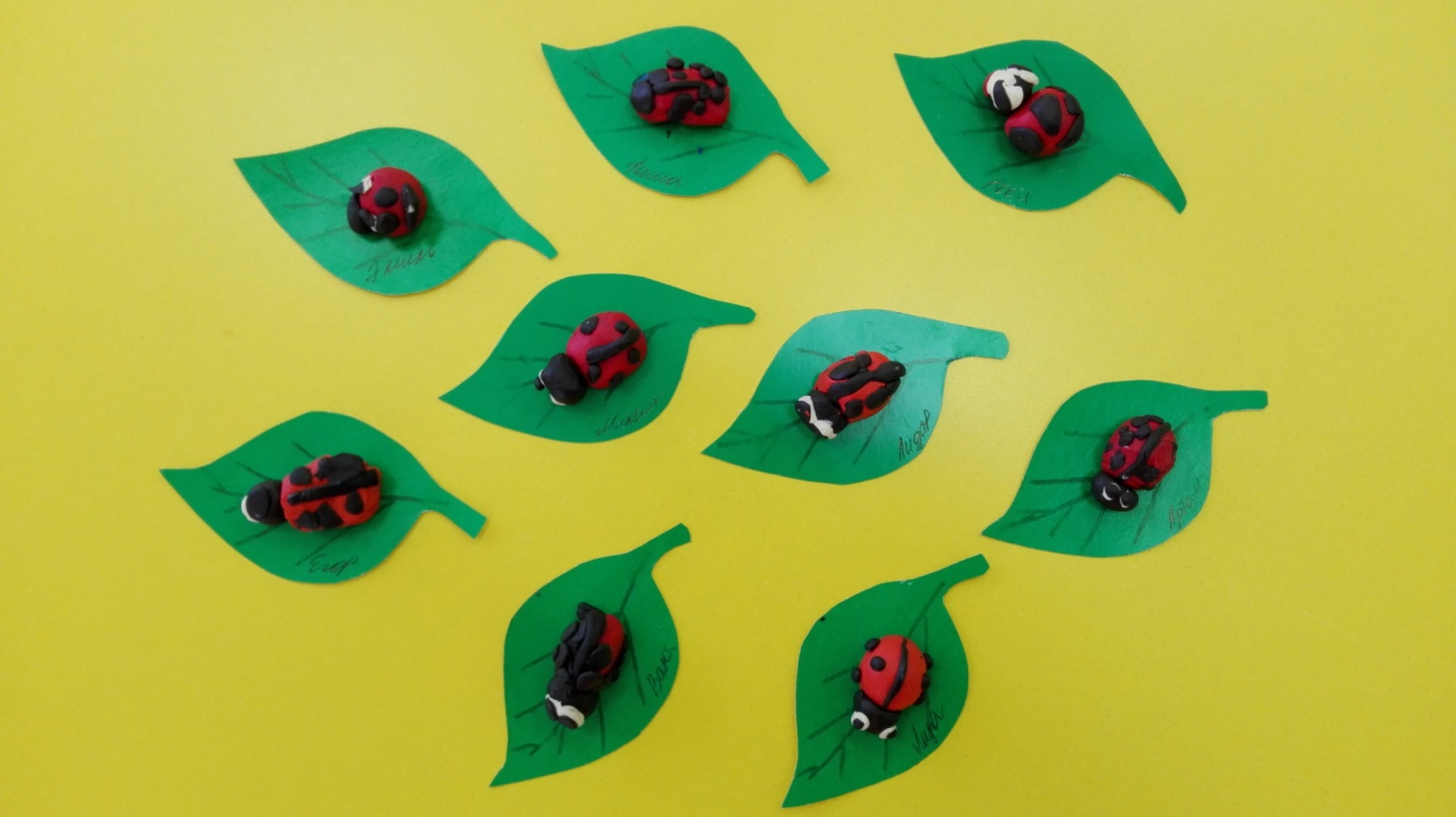 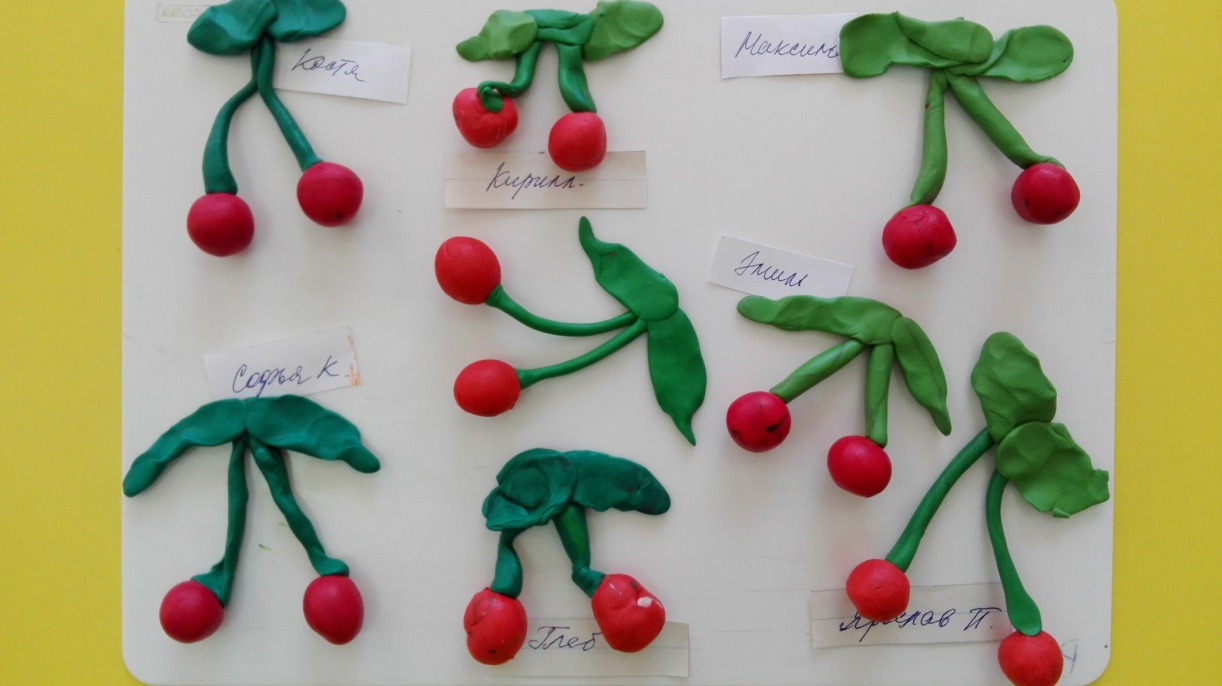 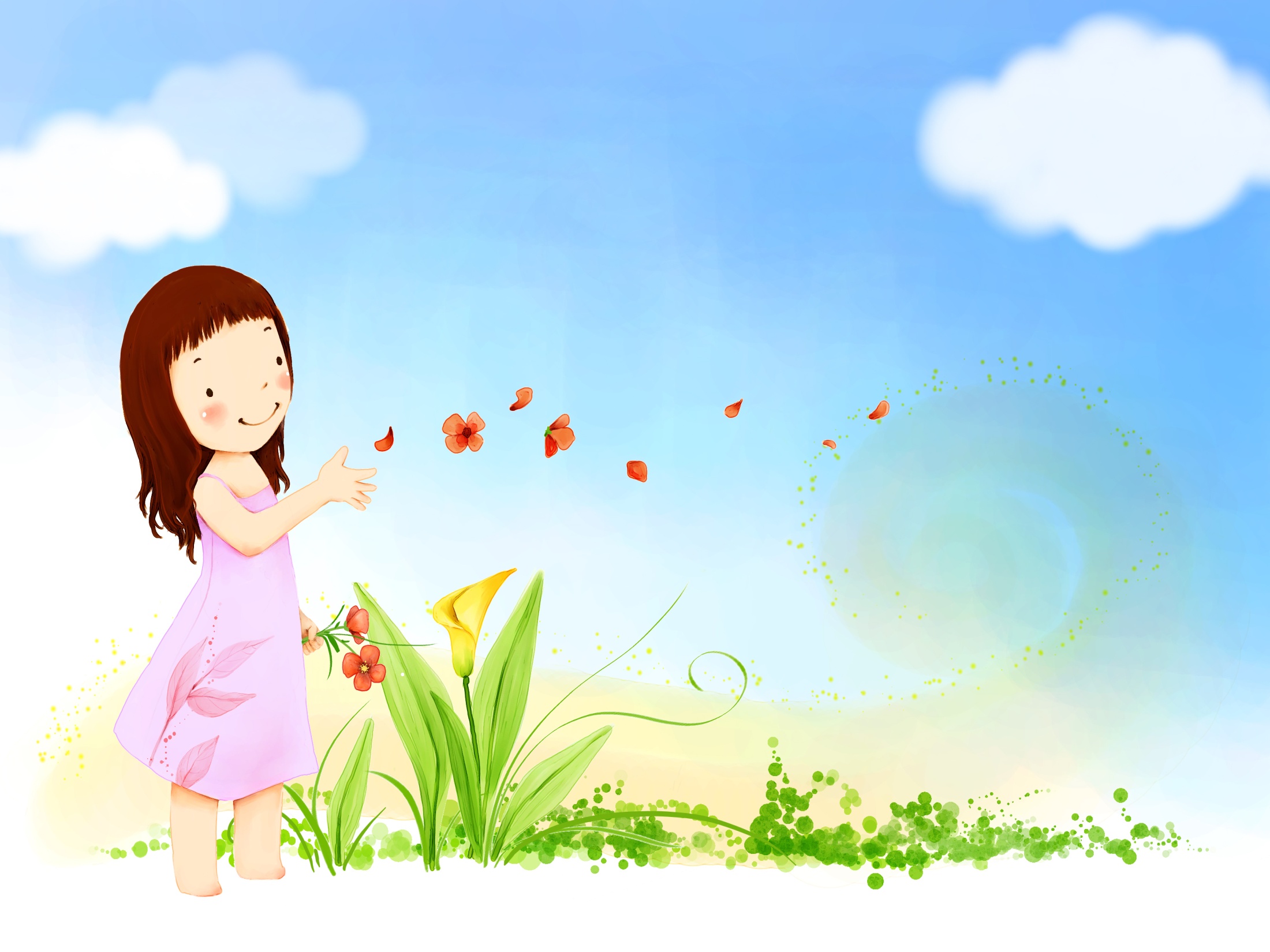 ОО «Художественно-эстетическое развитие»
Разукрашивание: «Пчёлки», «Клубника»
Графомоторика: «Летний дождь»
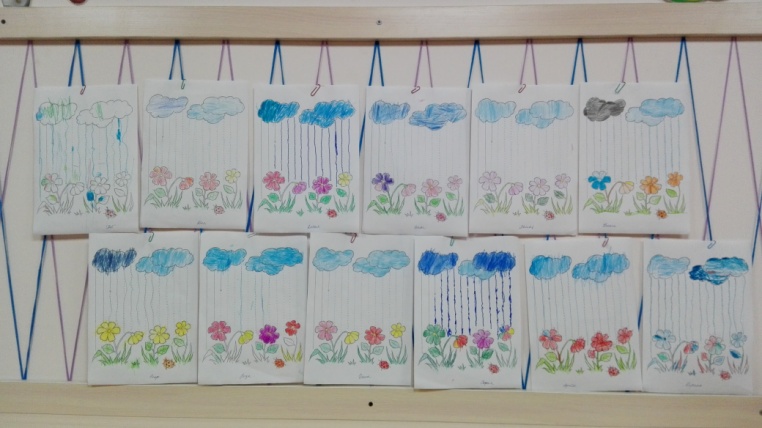 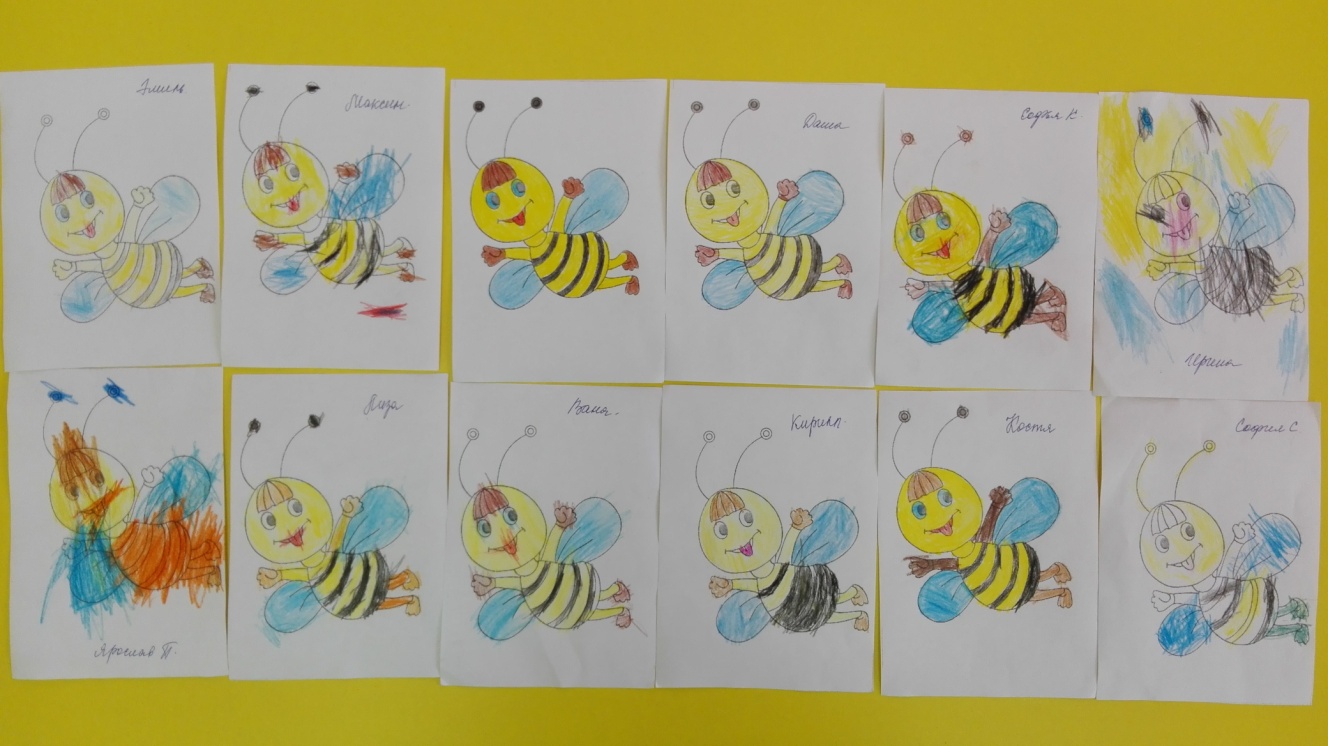 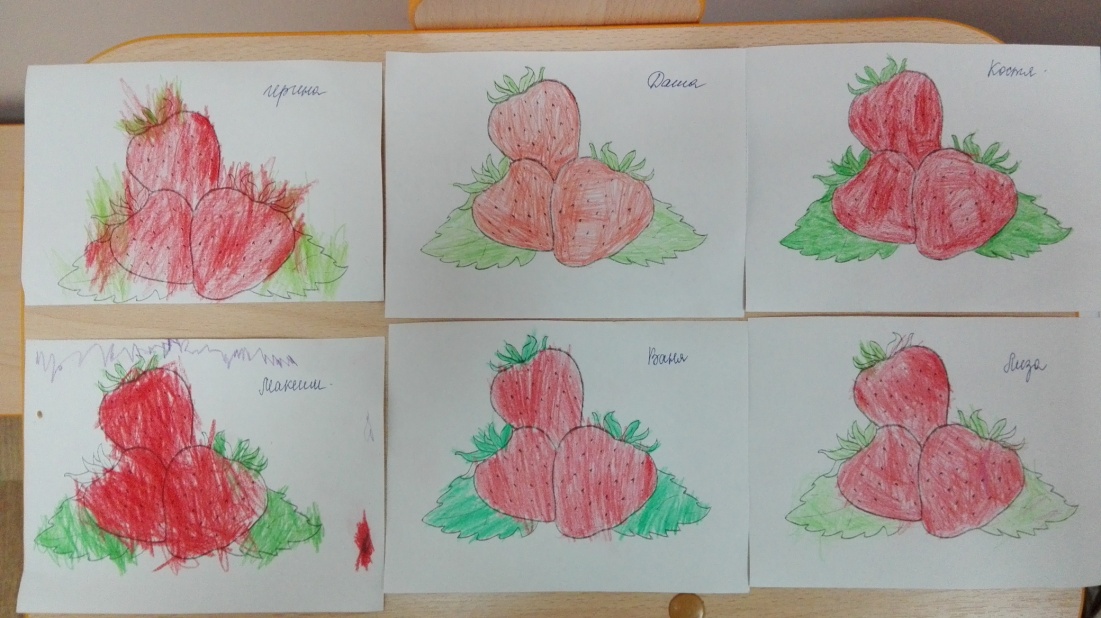 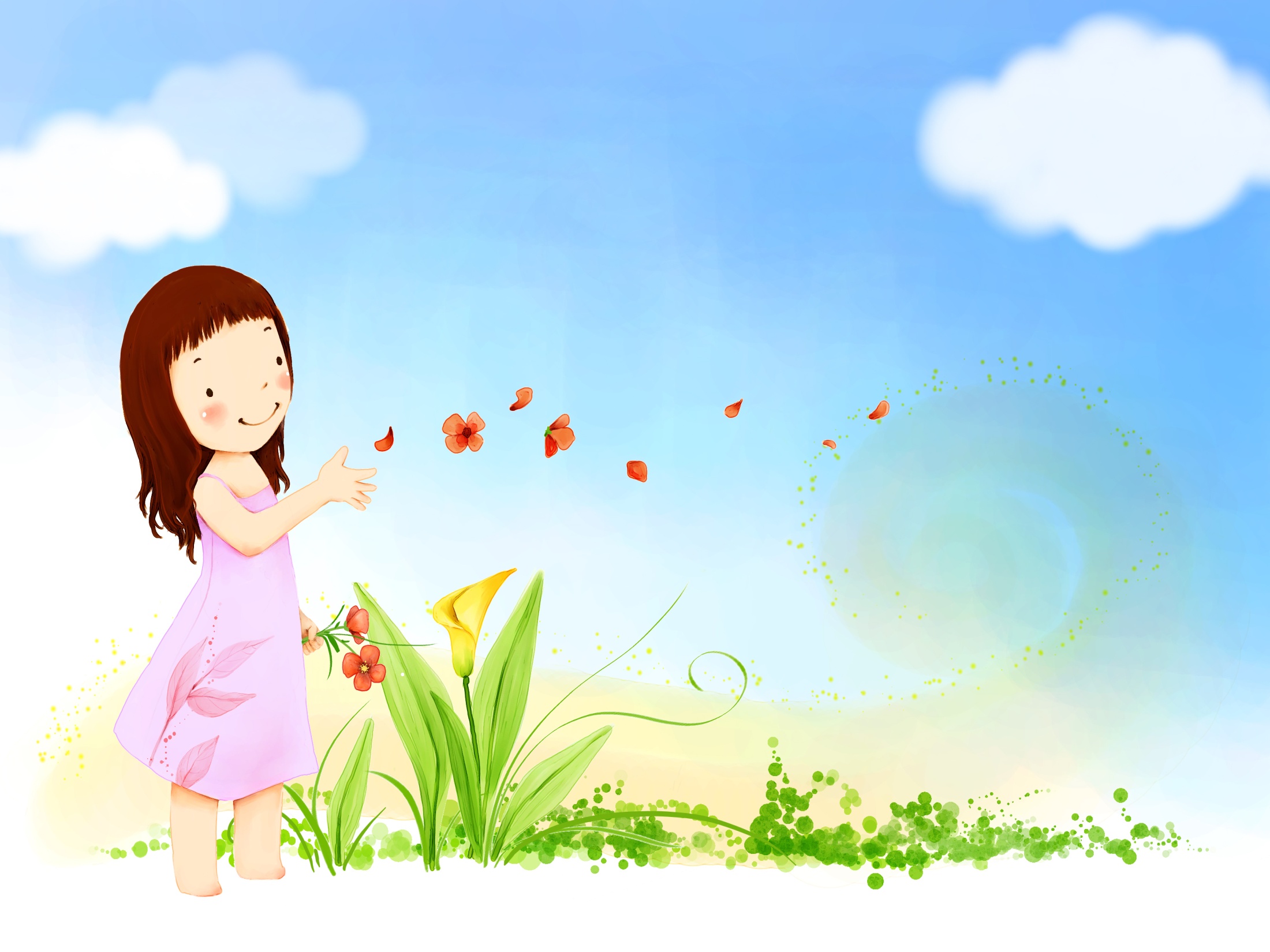 ОО «Художественно-эстетическое развитие»
Рисование: «Бабочки», «Солнышко и дождик»
Рисунки на асфальте
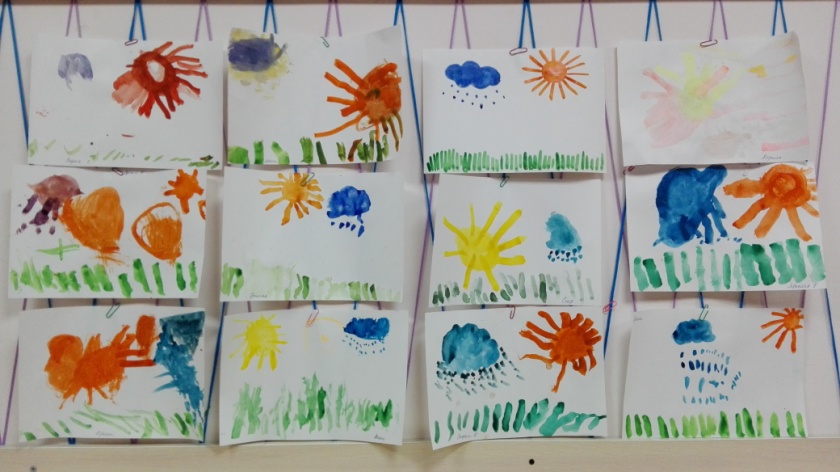 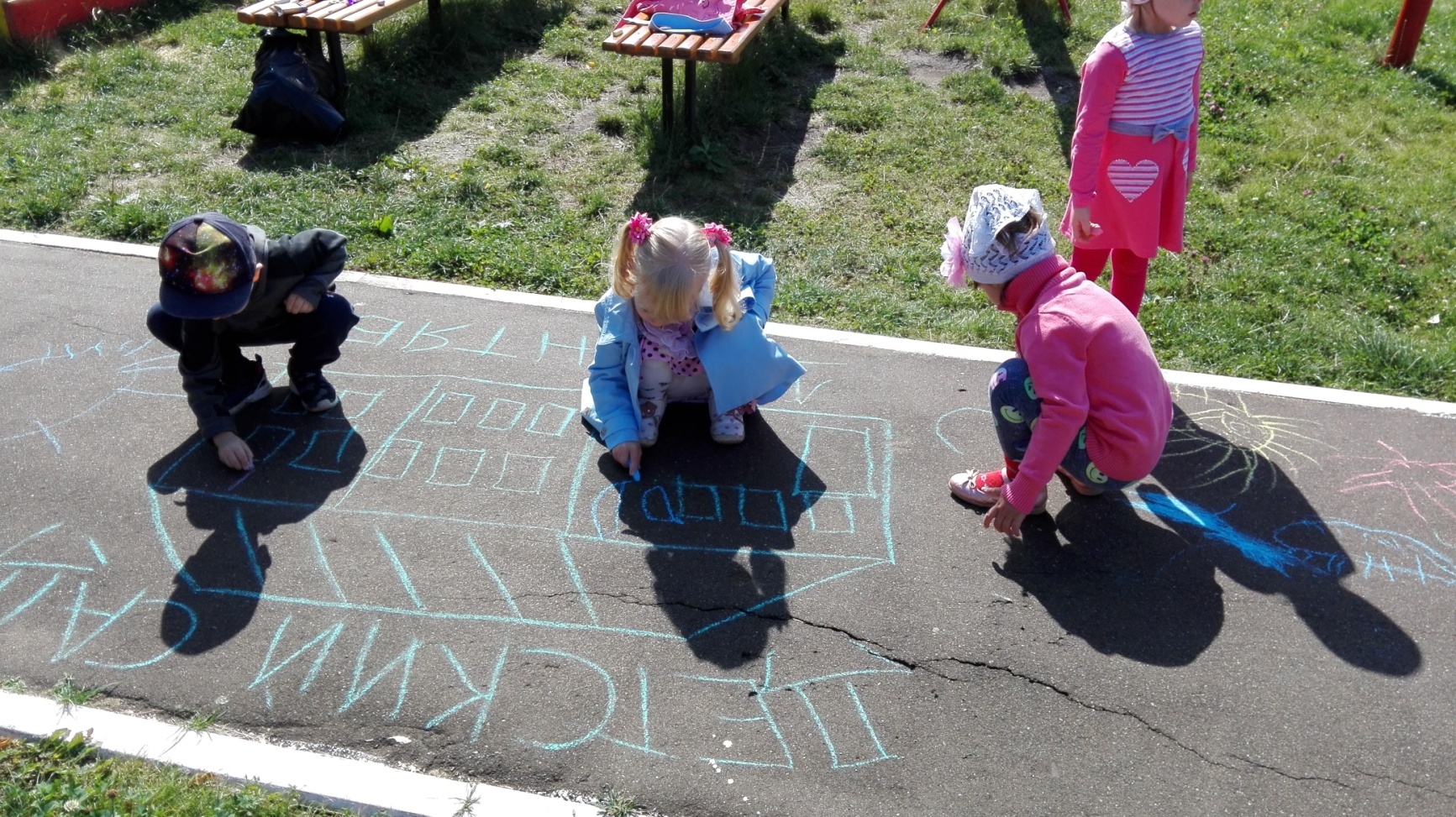 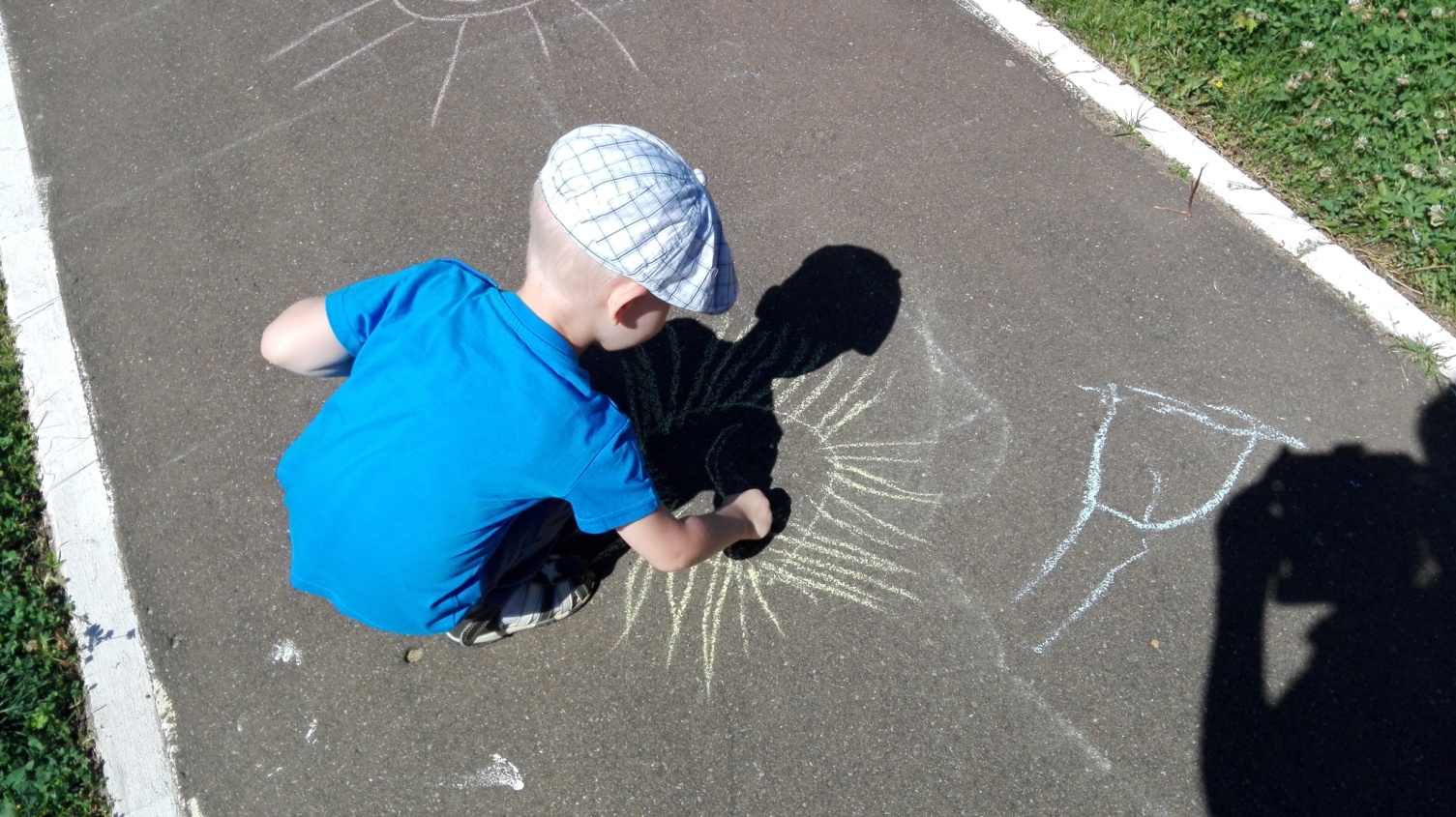 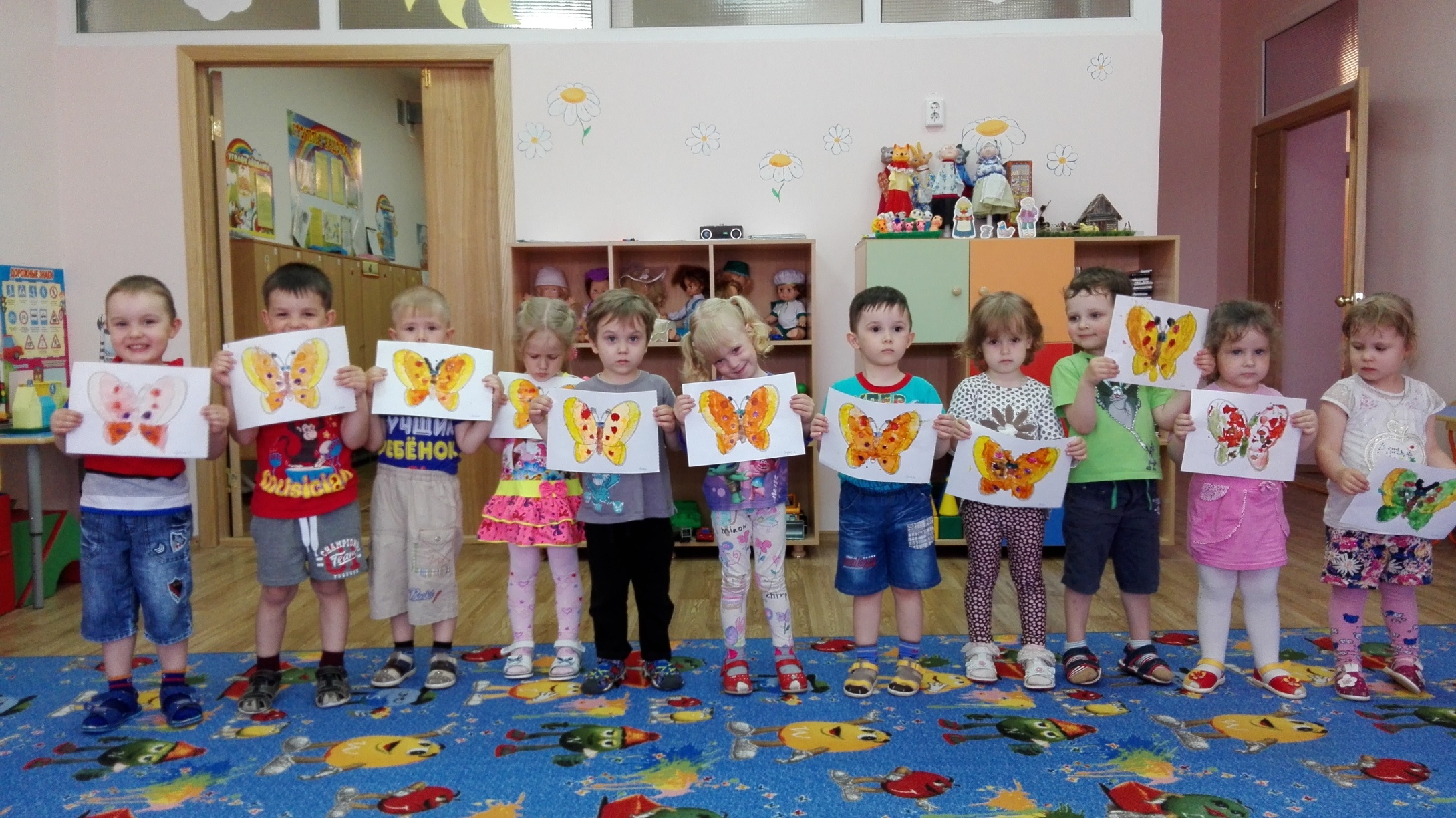 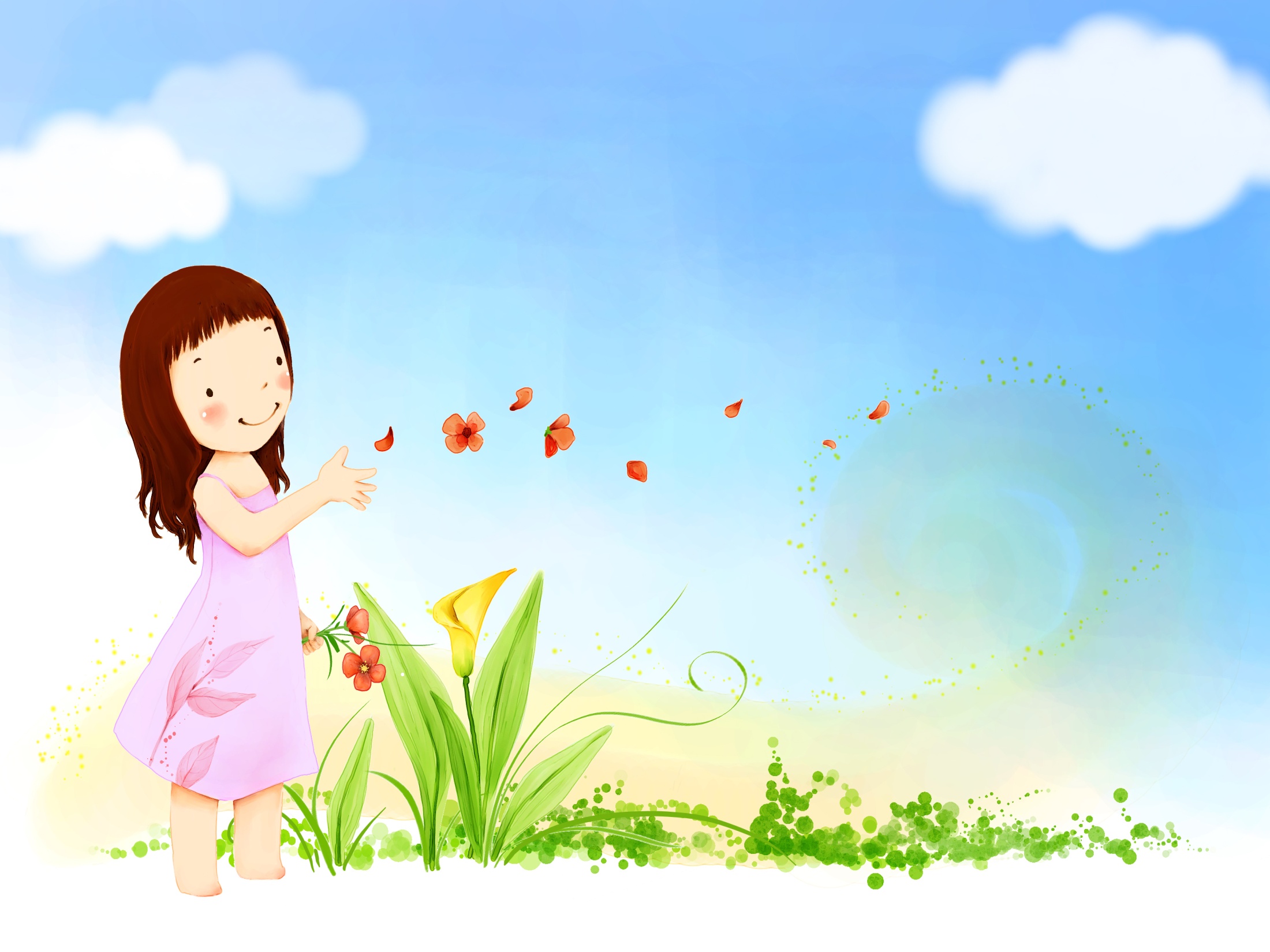 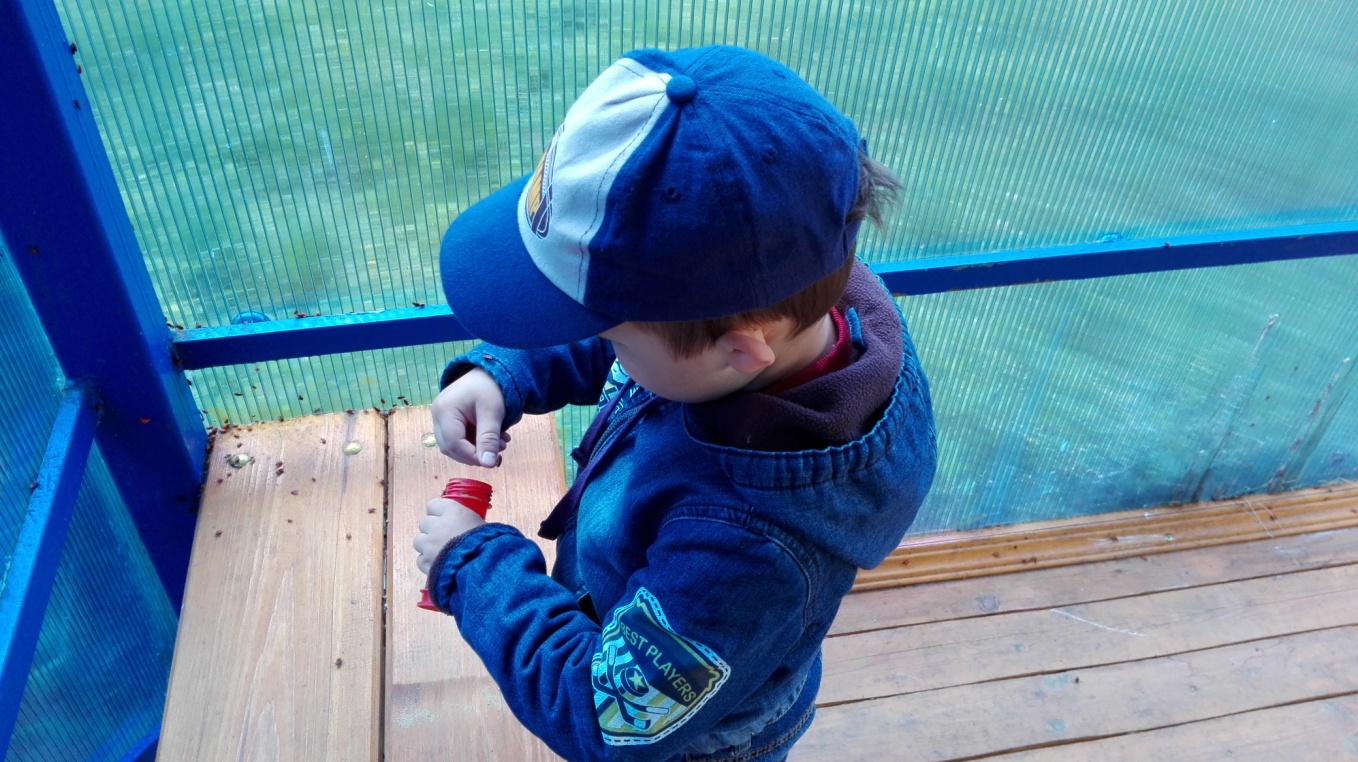 ОО «Познавательное развитие»
Наблюдение на прогулке
Беседа на тему «Лето и мы»
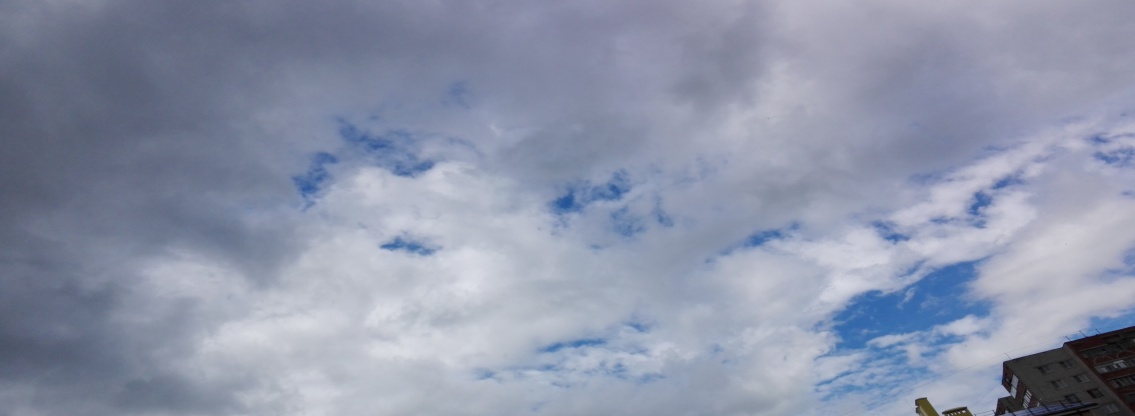 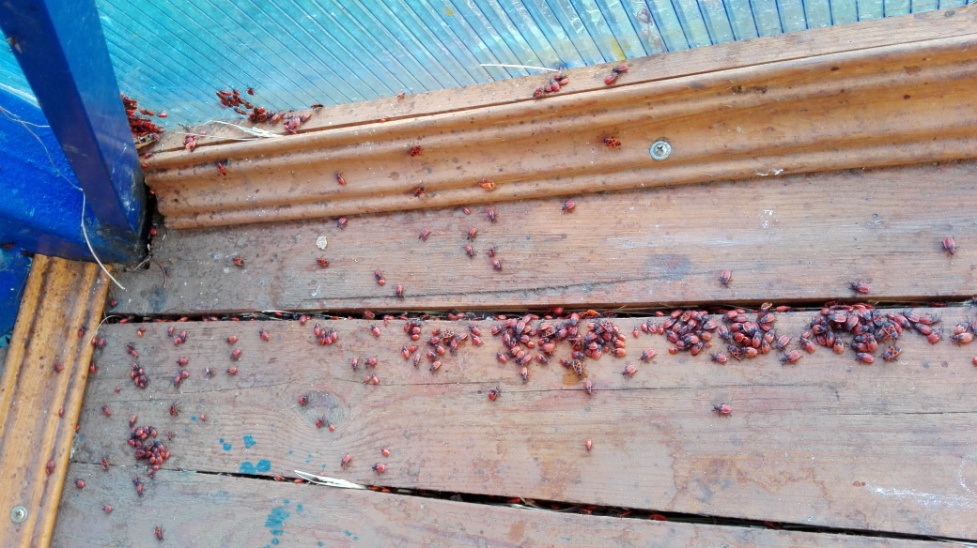 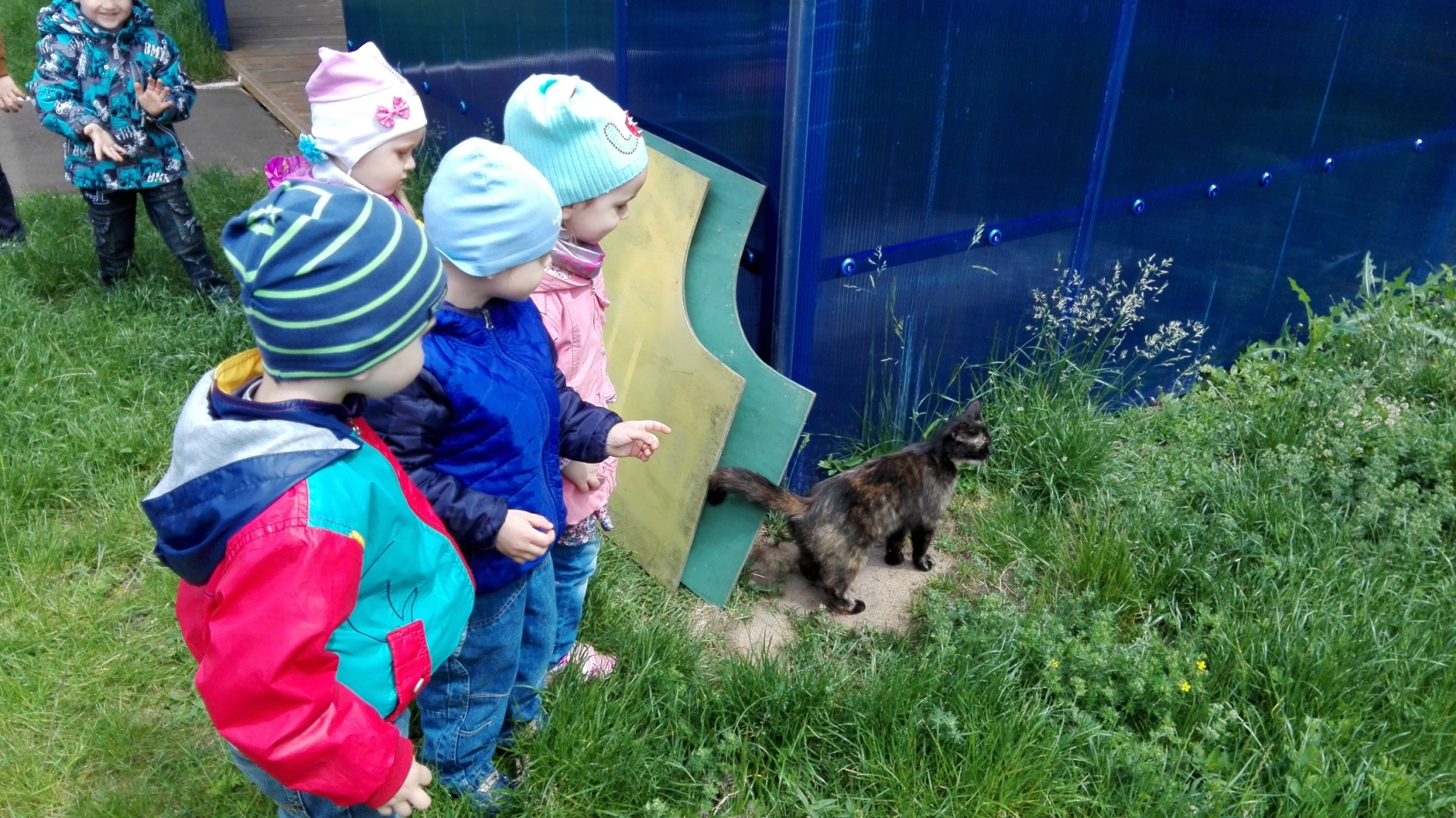 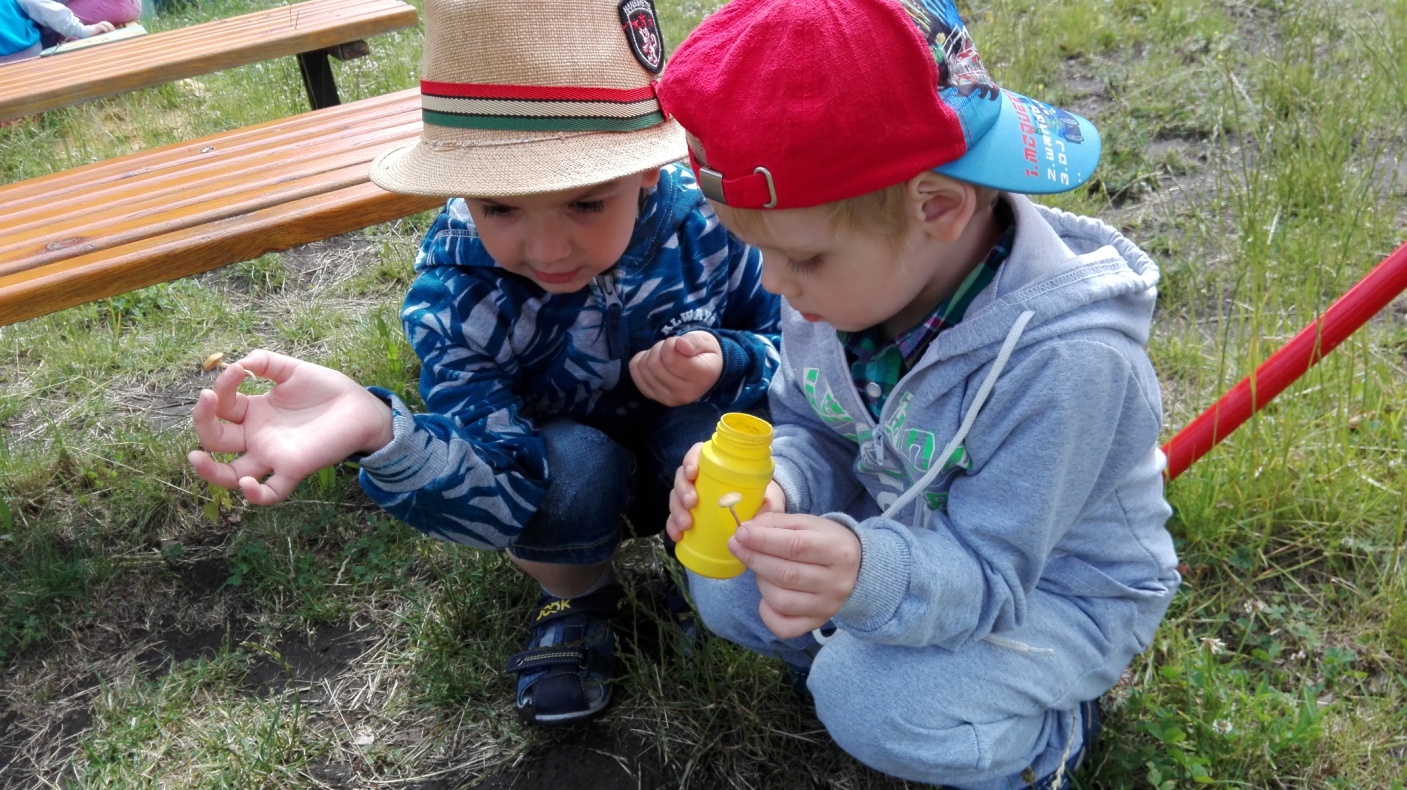 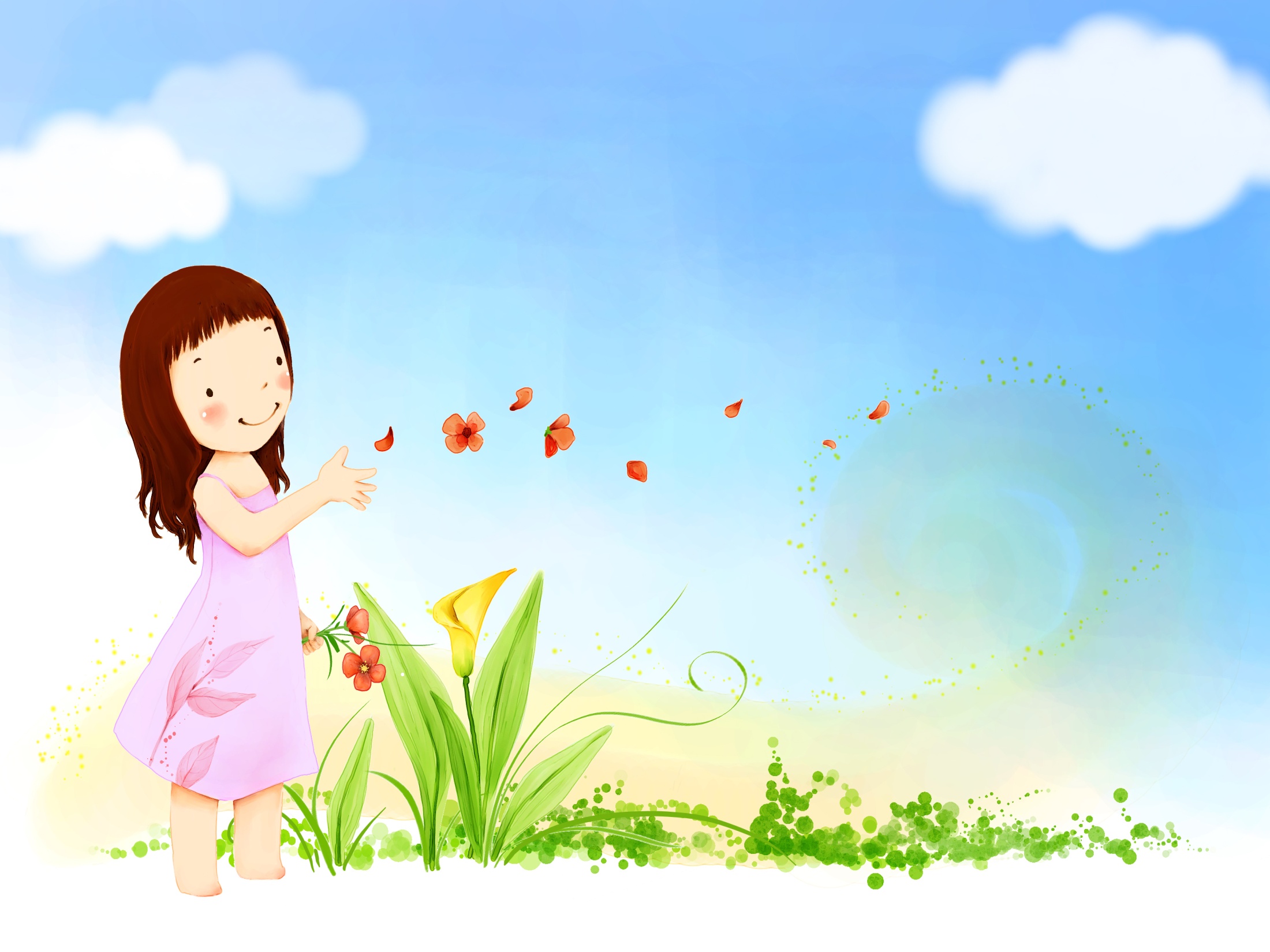 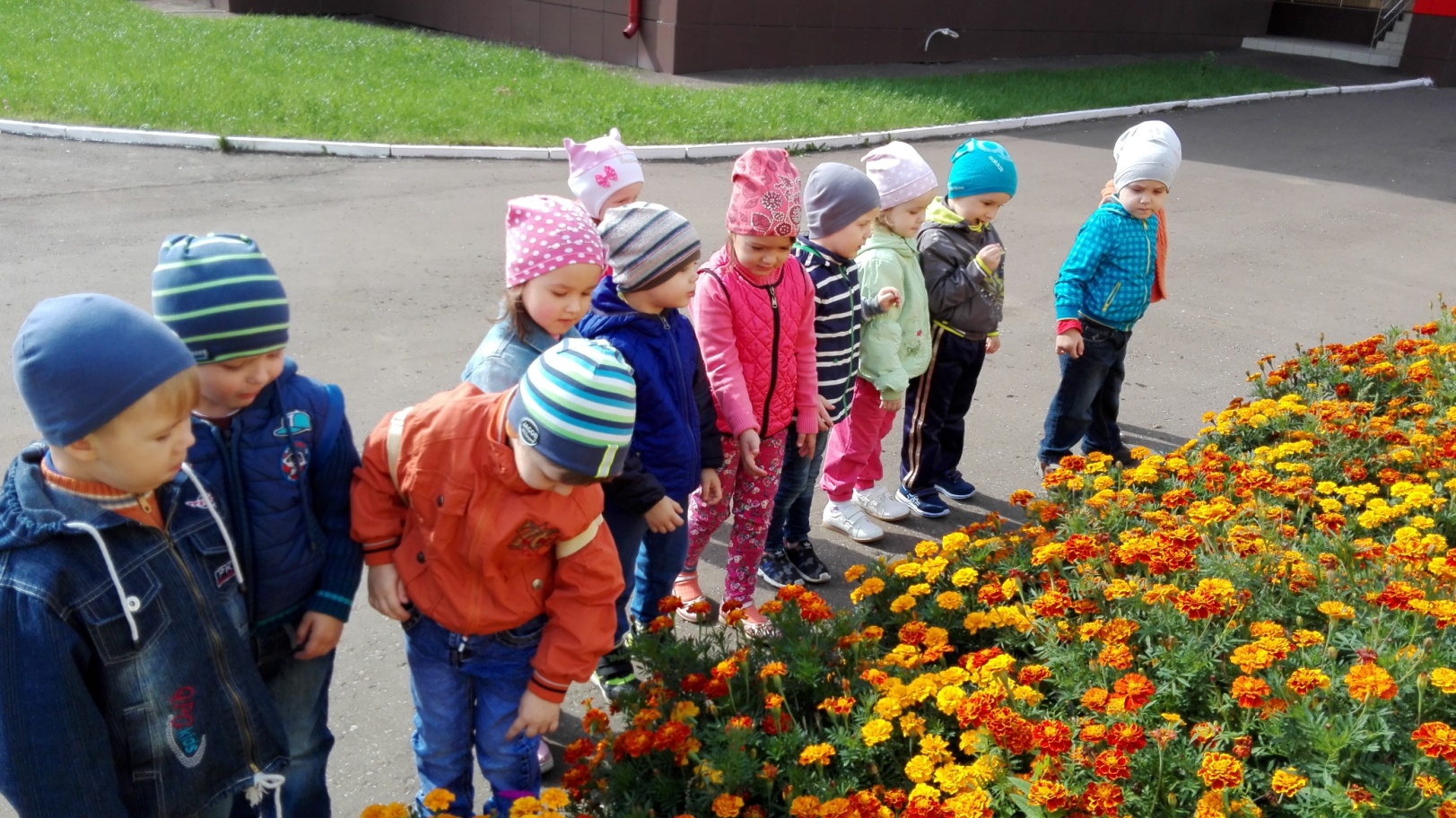 ОО «Познавательное развитие»
Наблюдение на прогулке,
игры с песком
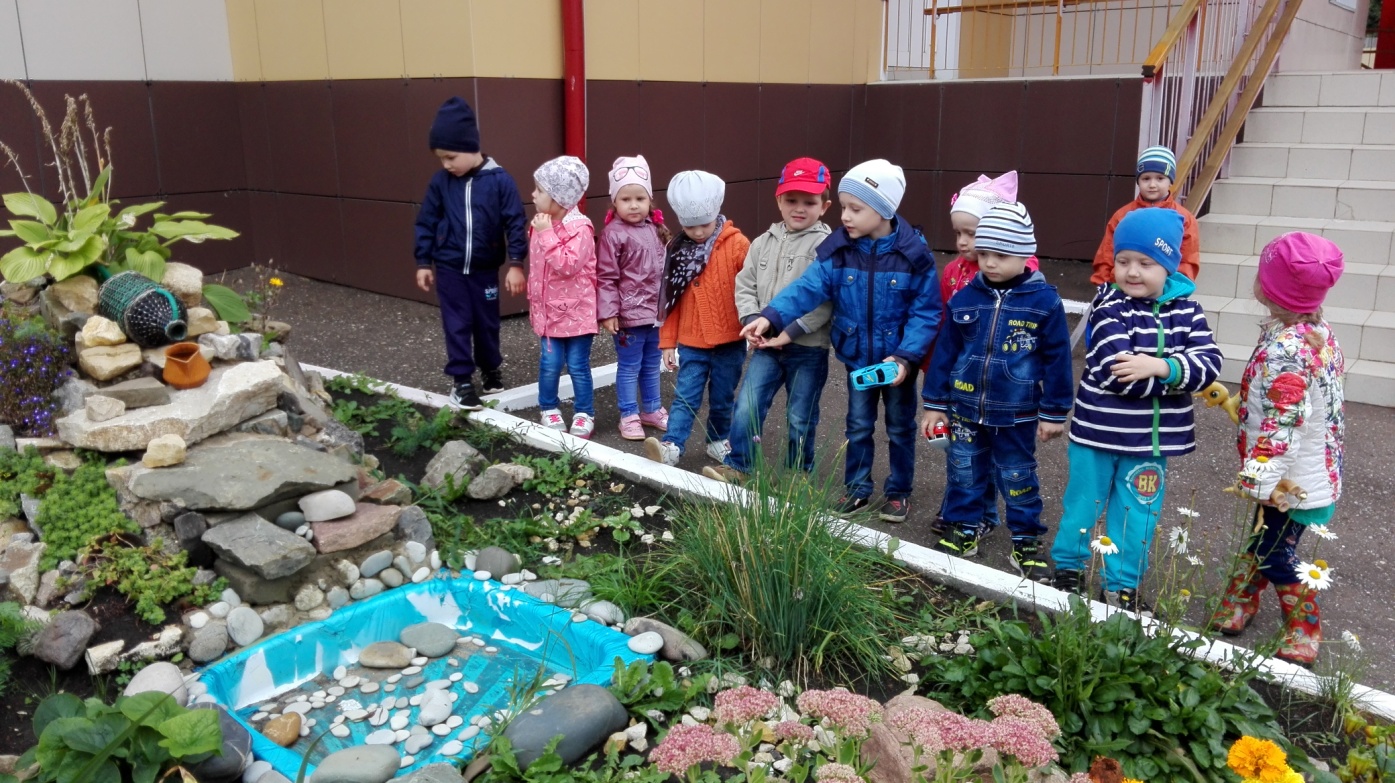 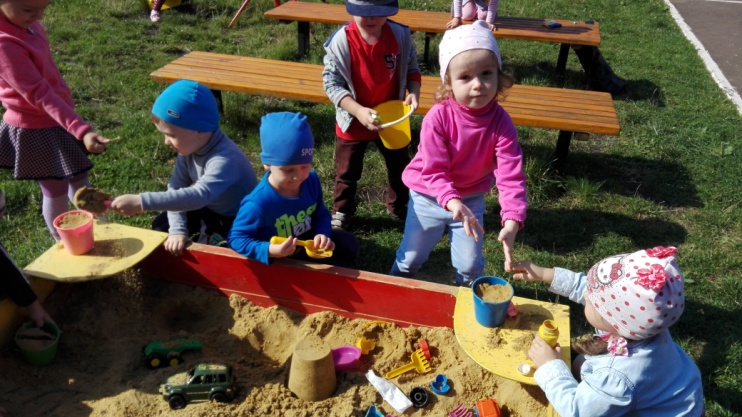 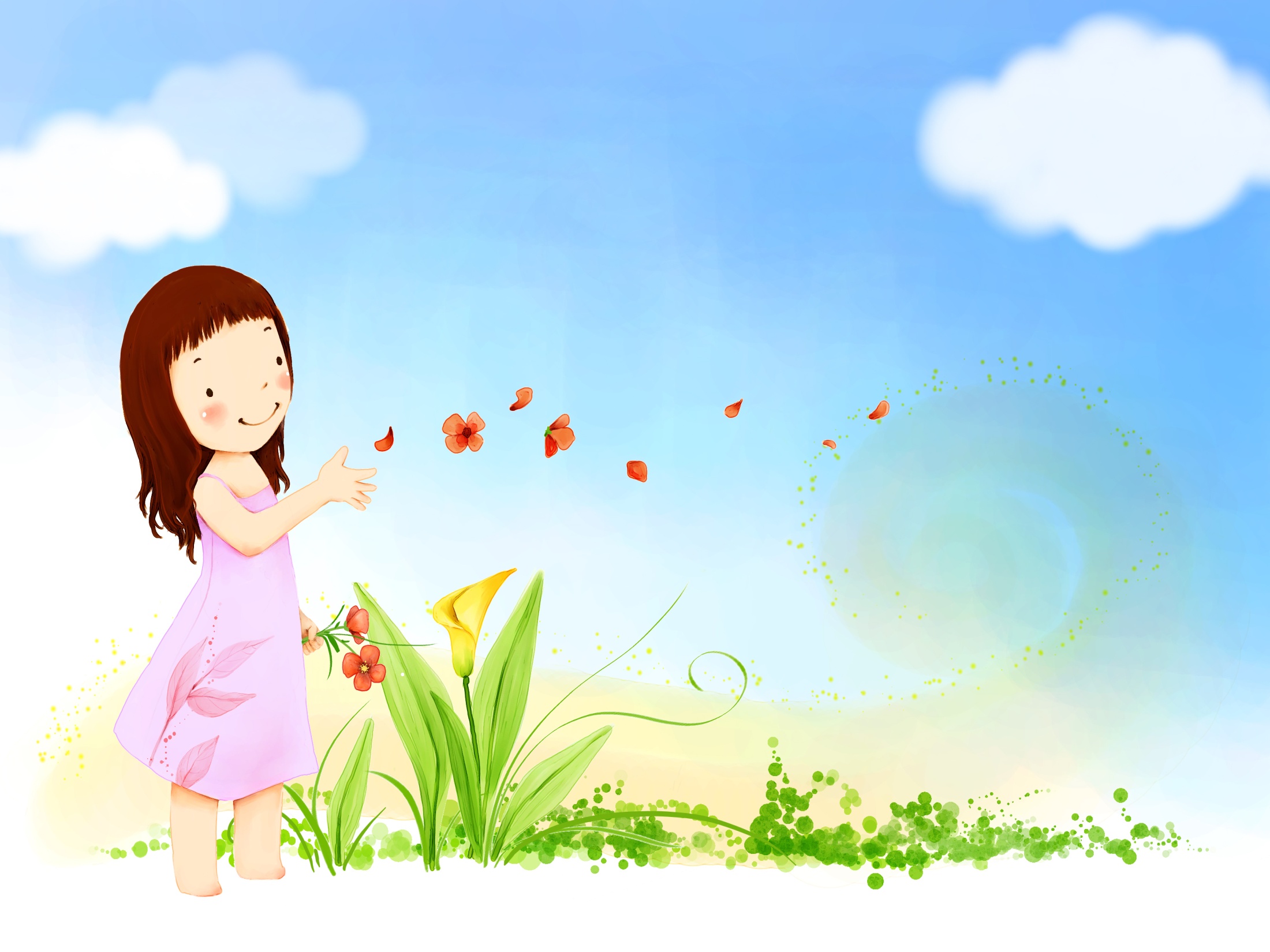 ОО «Физическое развитие»
Самостоятельная деятельность детей
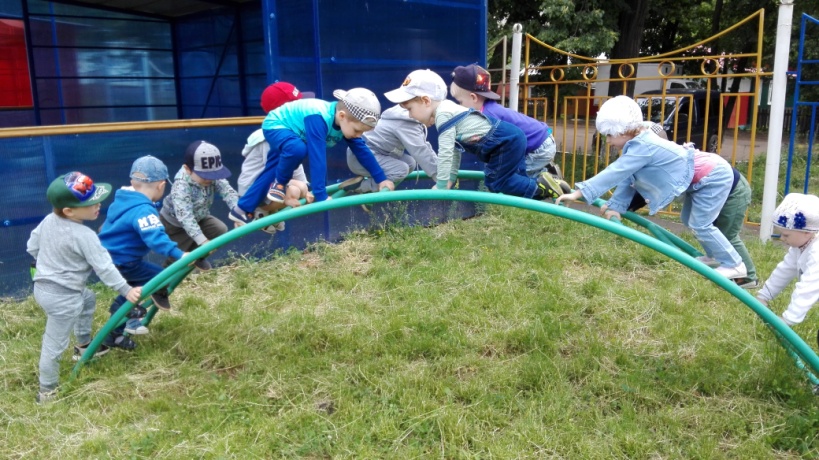 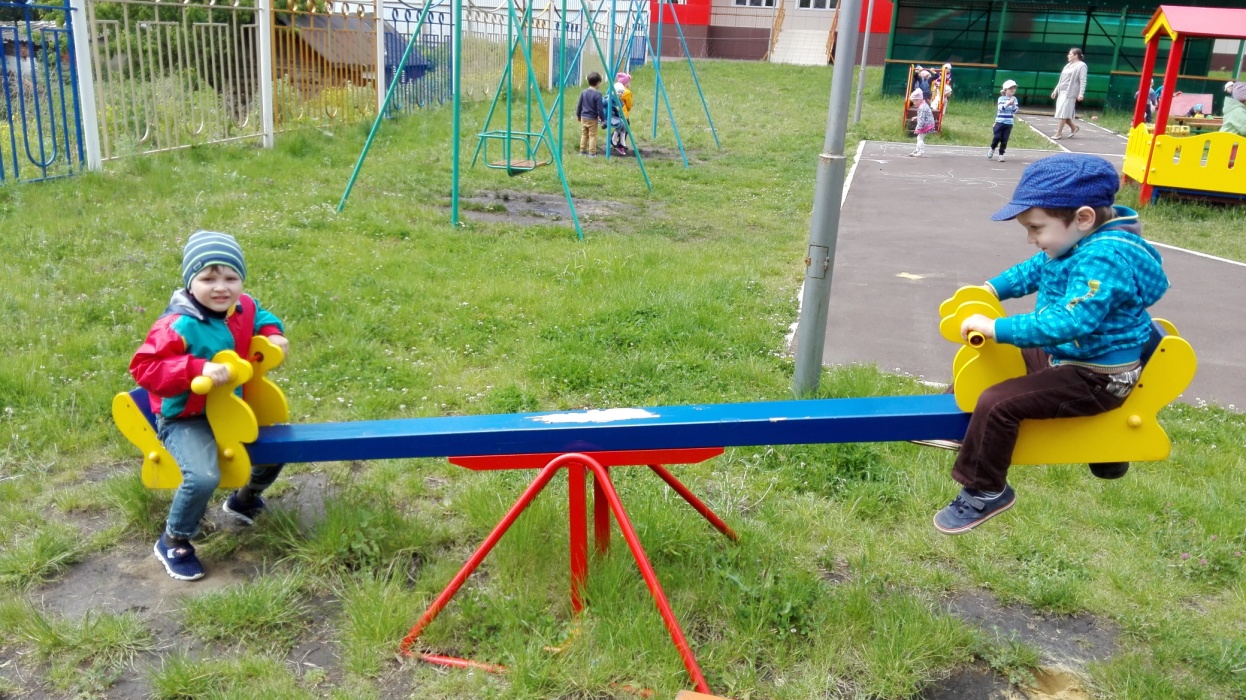 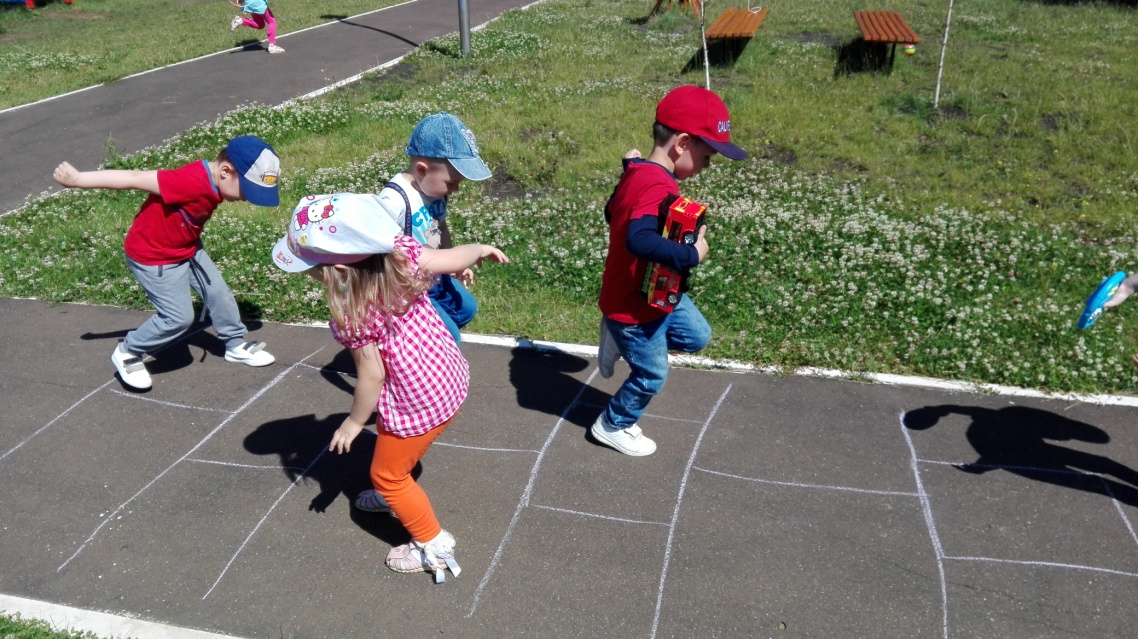 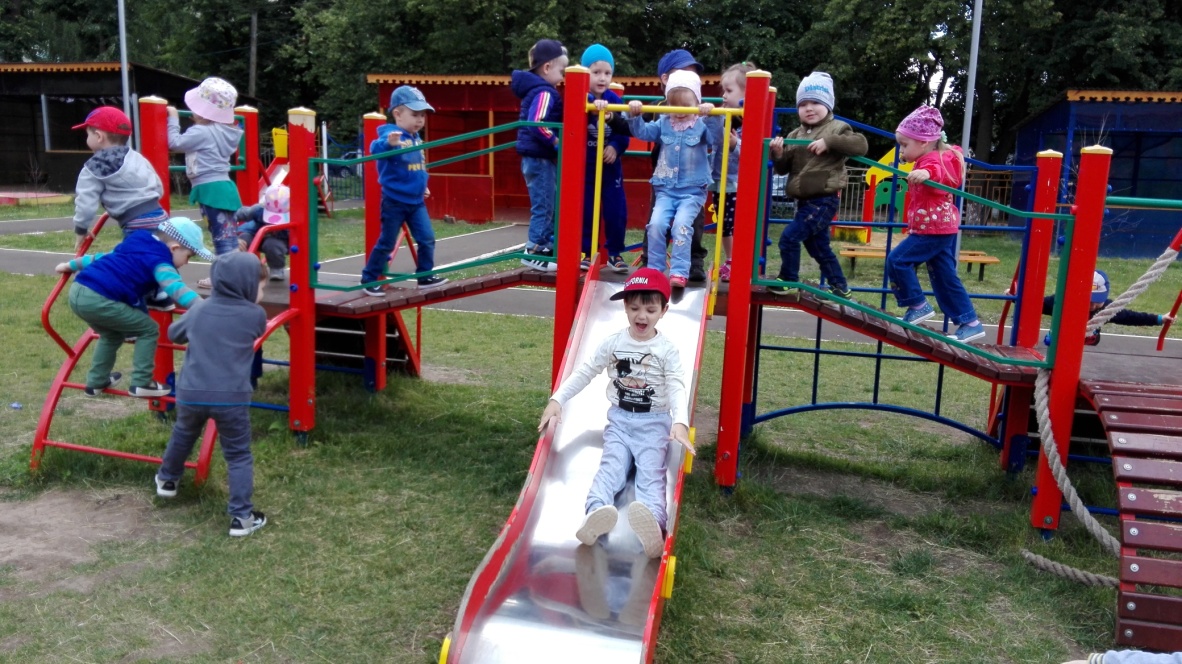 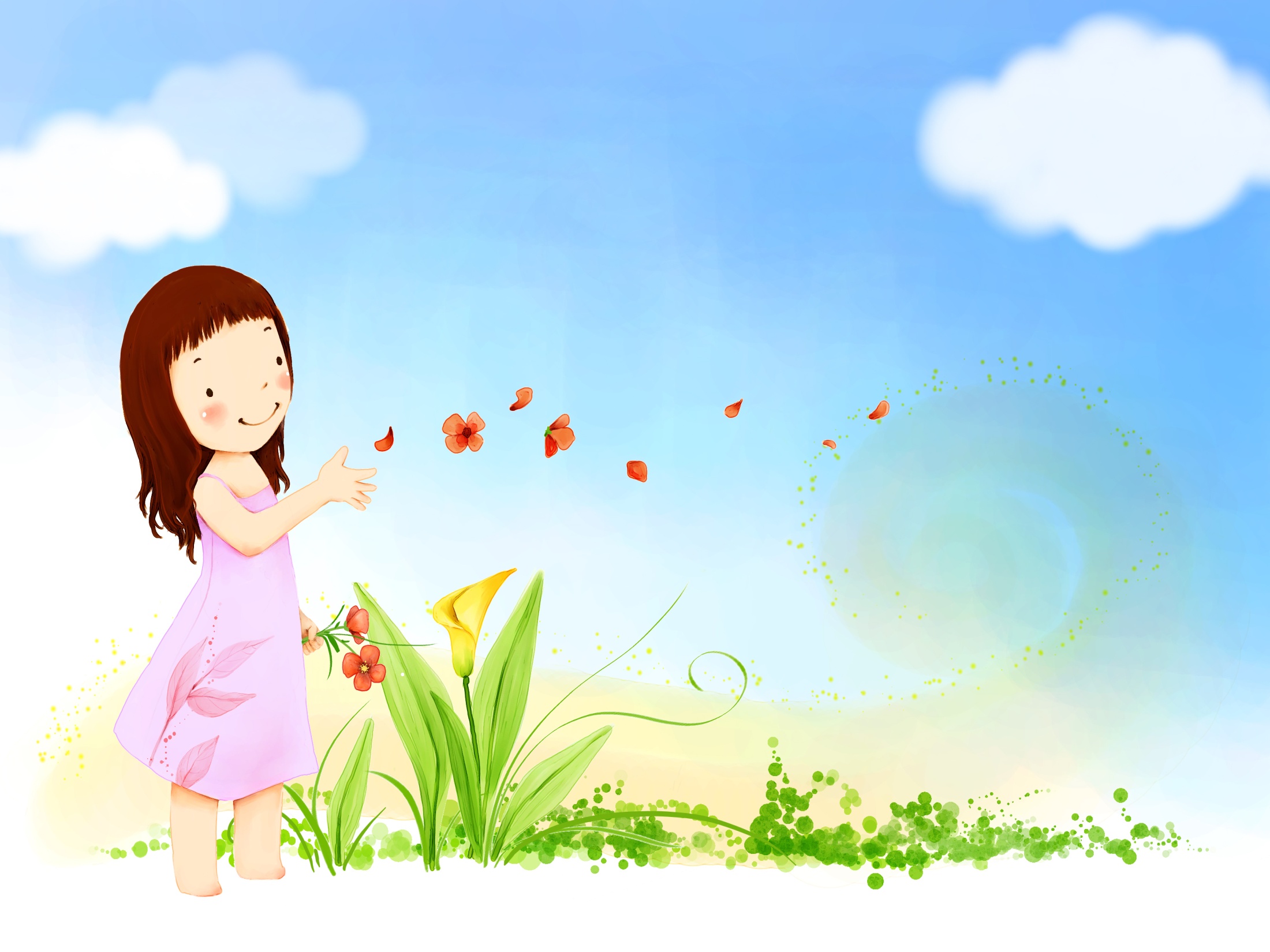 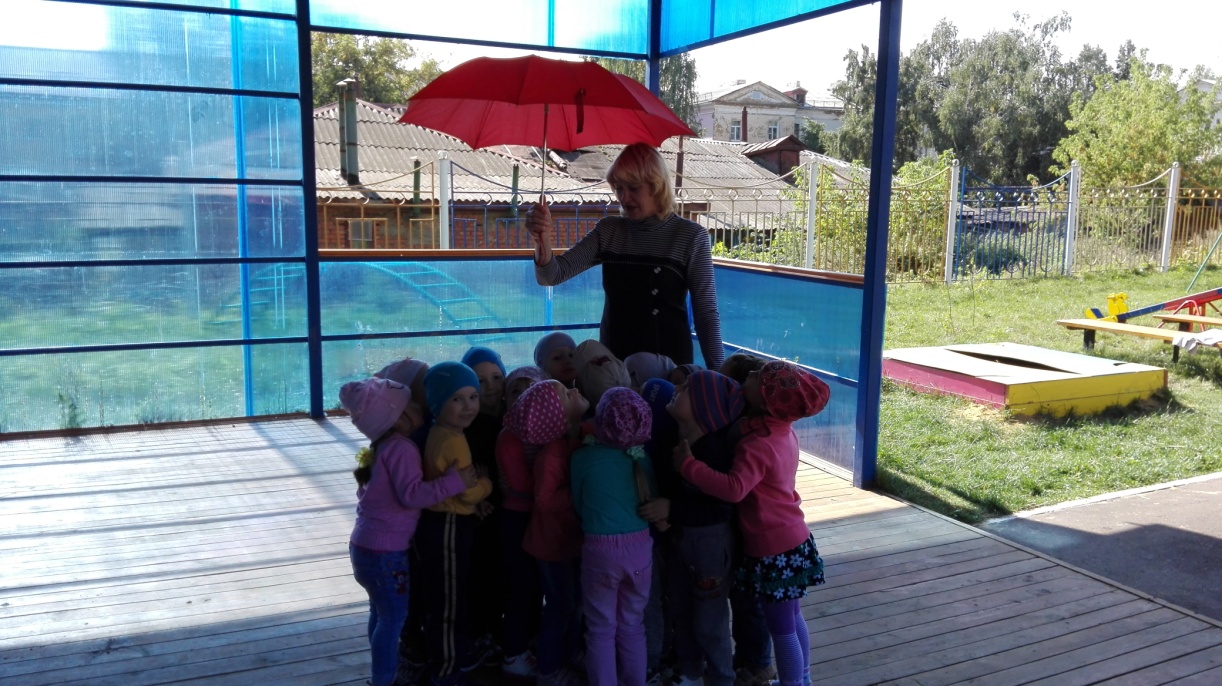 ОО «Физическое развитие»
П/и: «Солнышко и дождик», «У медведя во бору»
Пальчиковая гимнастика: «Лето», «Пчёлки», 
«Паучок ходил по ветке»
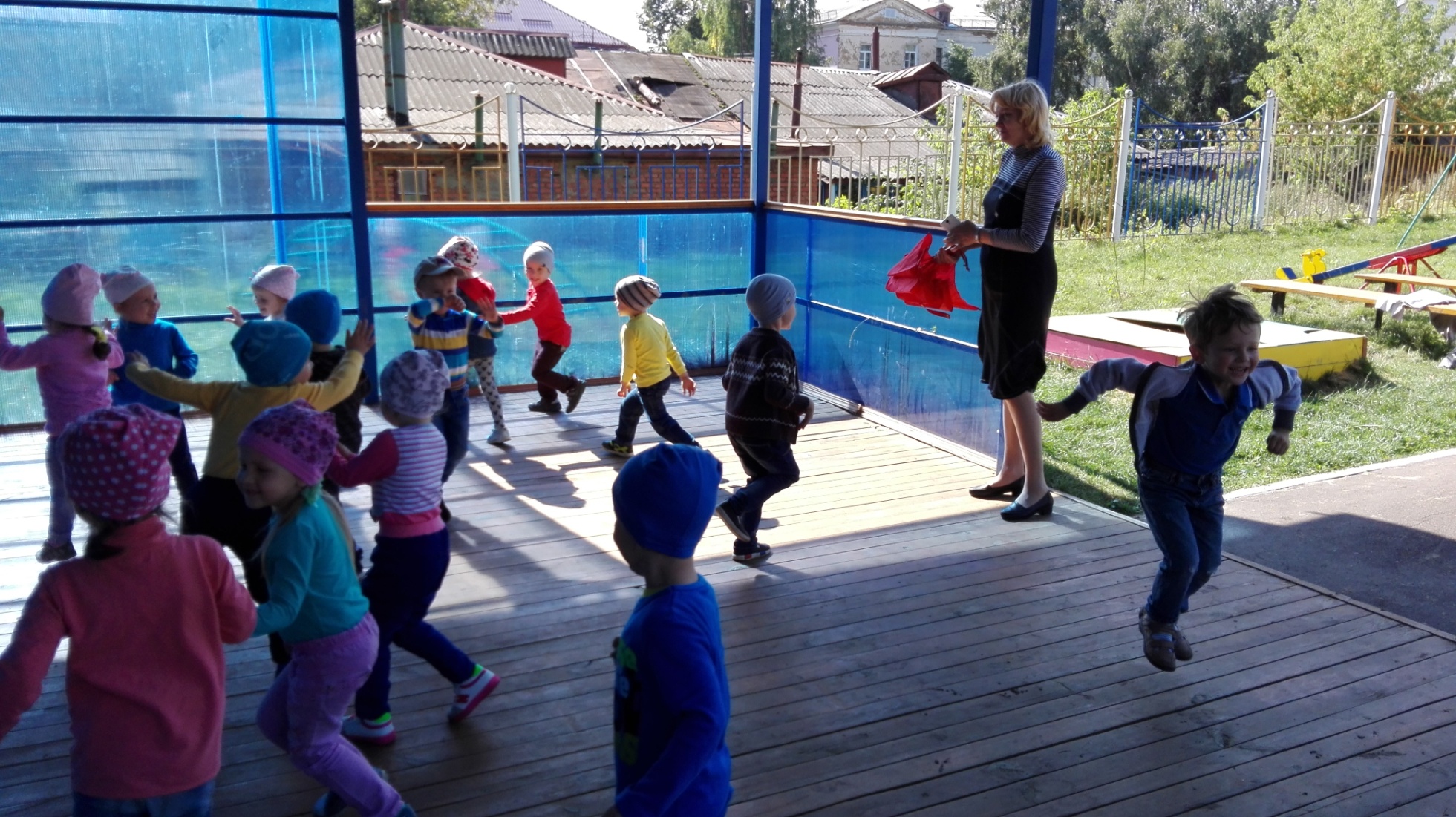 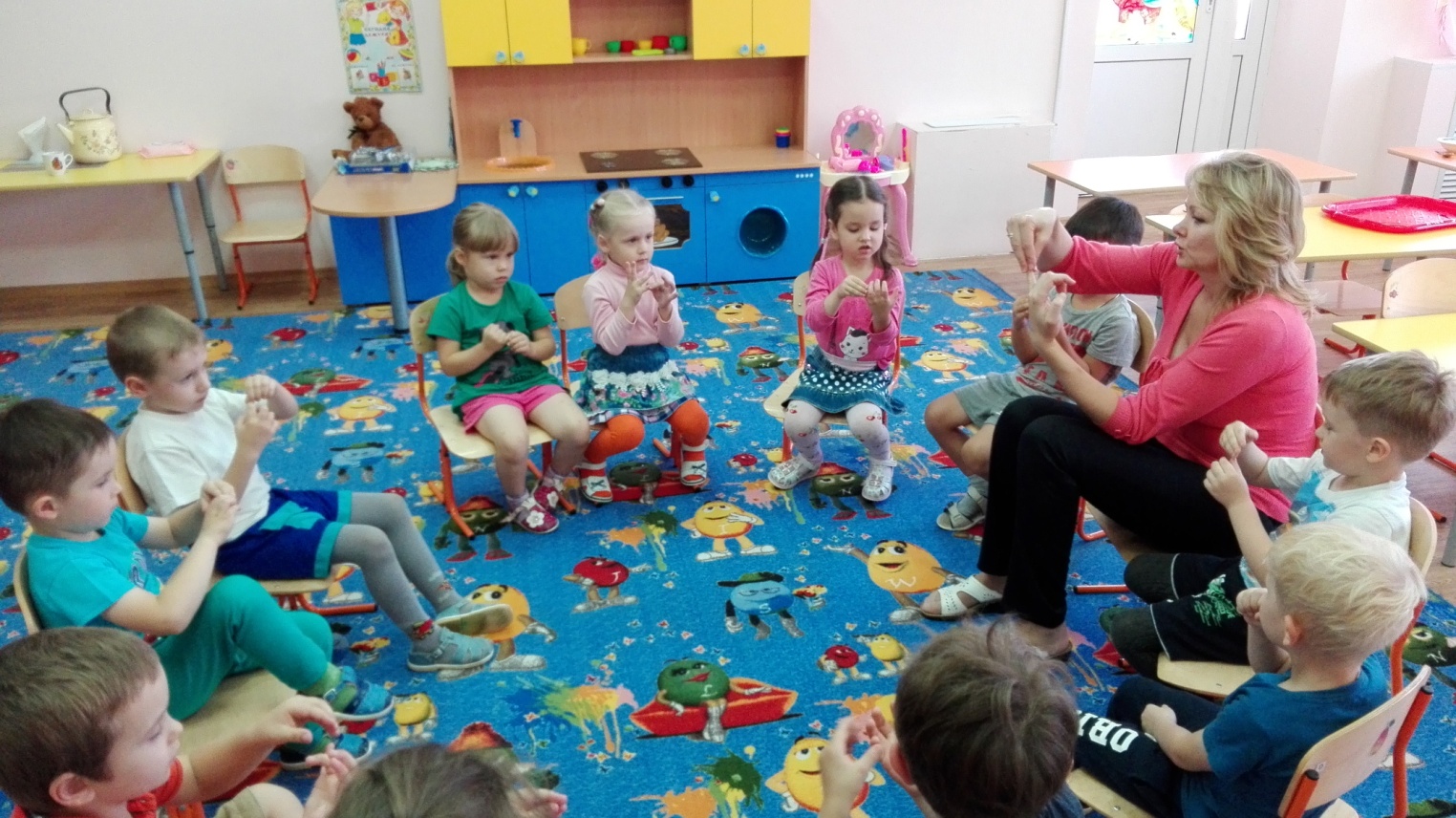 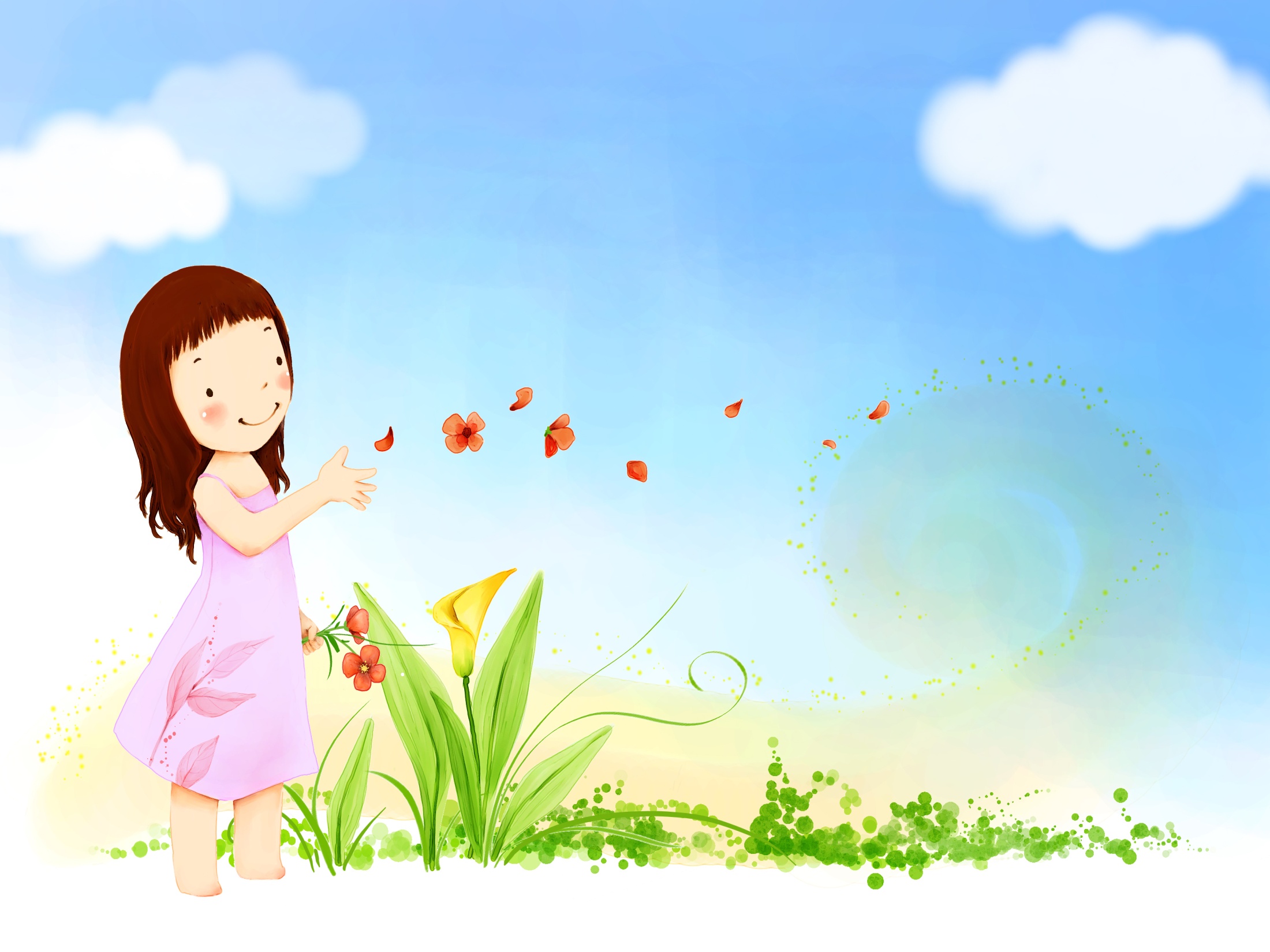 ОО «Речевое развитие»
Чтение художественной литературы:
В. Бианки «Как муравьишка домой спешил», 
В. Сутеев «Цыплёнок и утёнок»
З. Александрова «Ромашки»
Н. Анишина «Чем пахнет лето»
Рассказы детей, кто, где и как провёл лето
Отгадывание загадок, разучивание пословиц
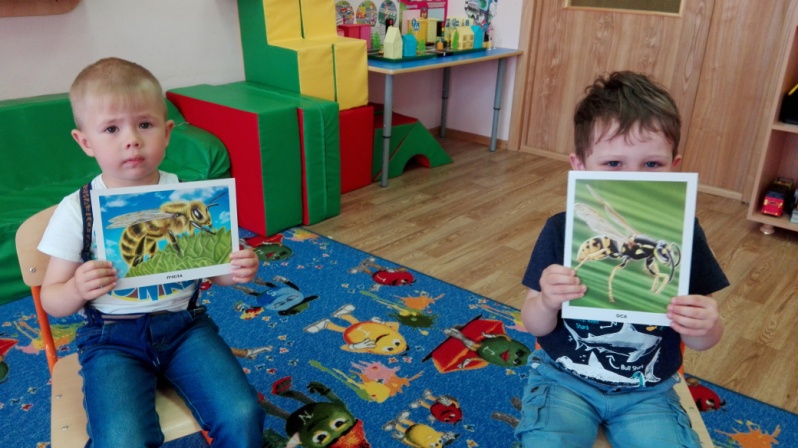 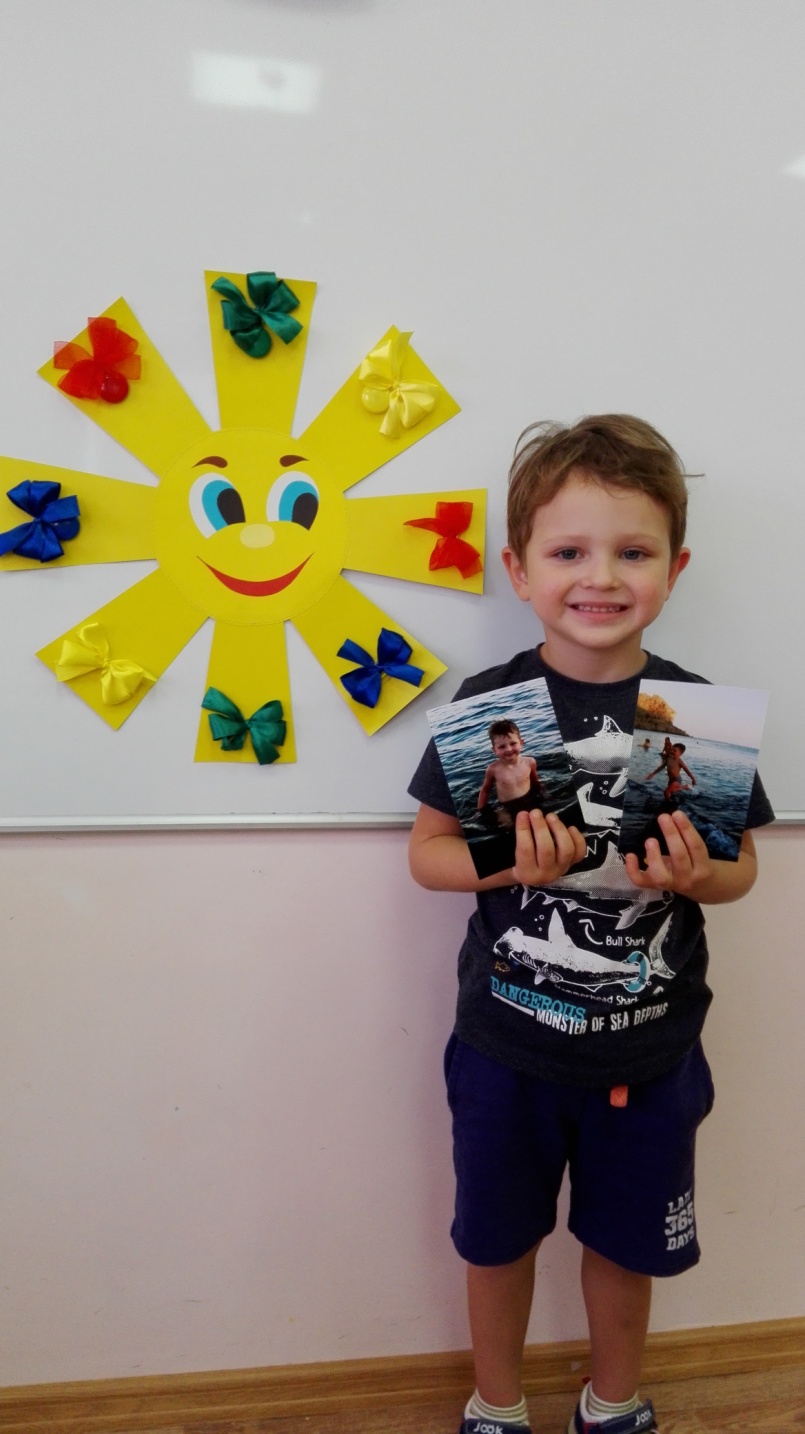 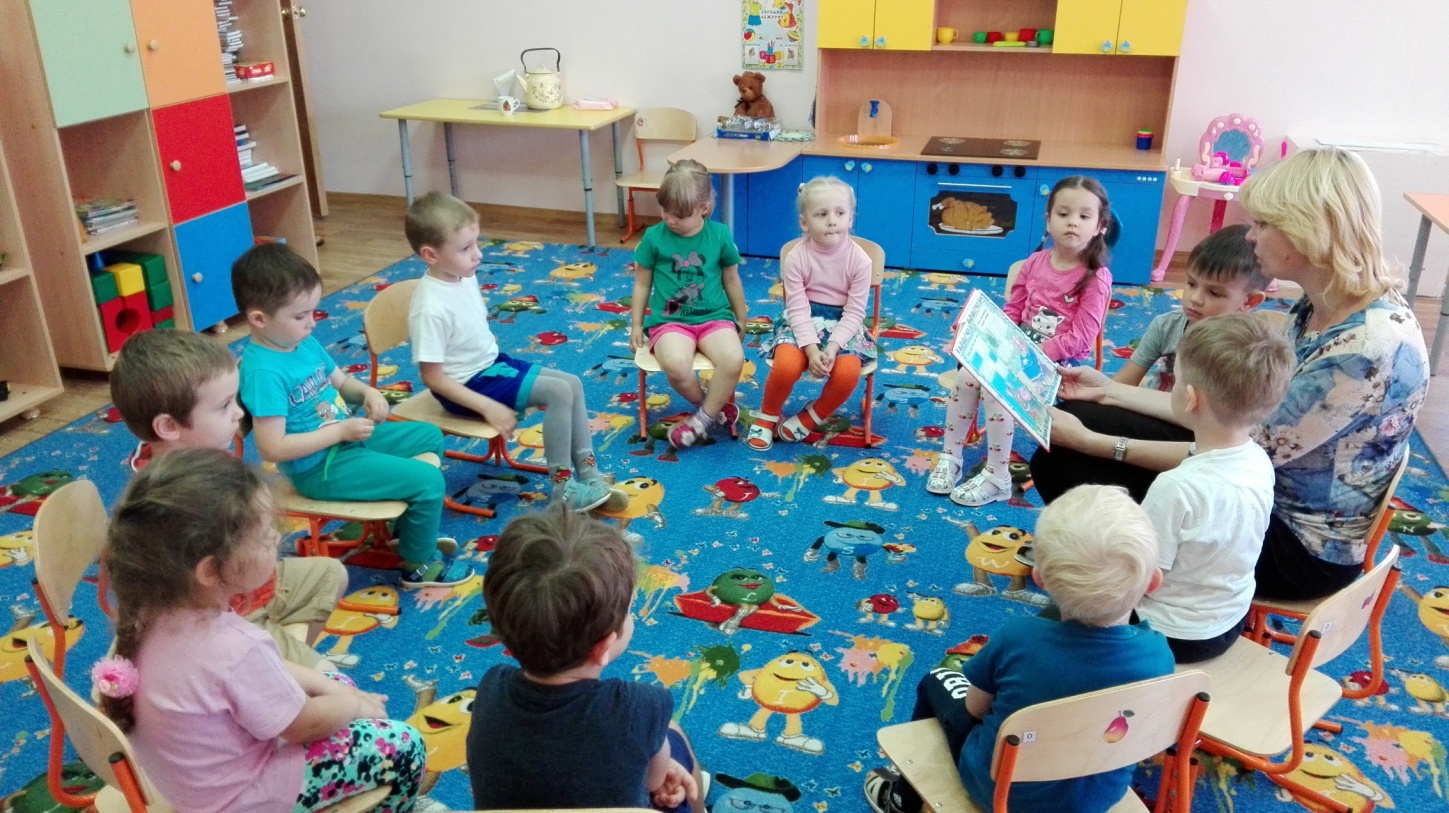 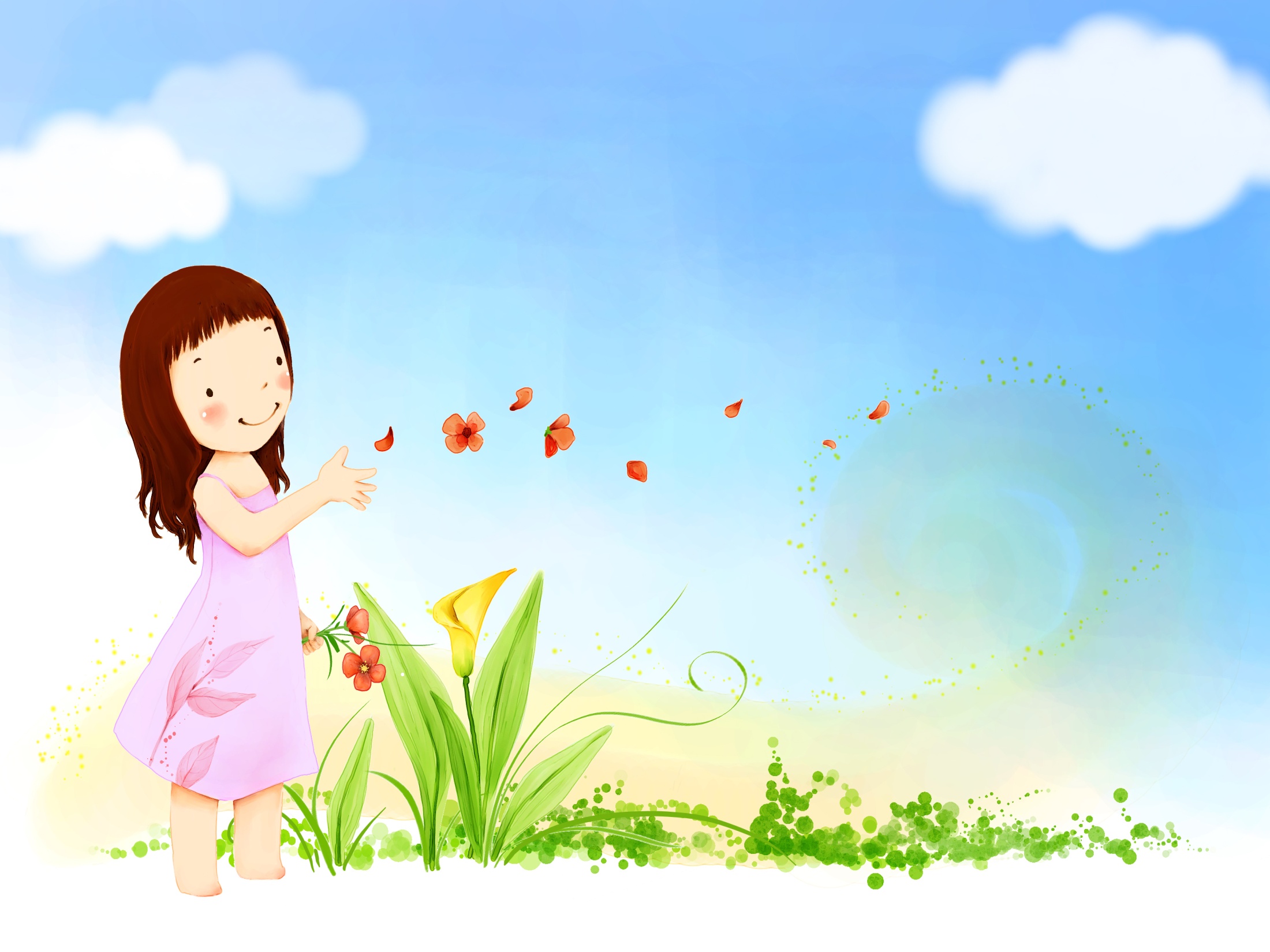 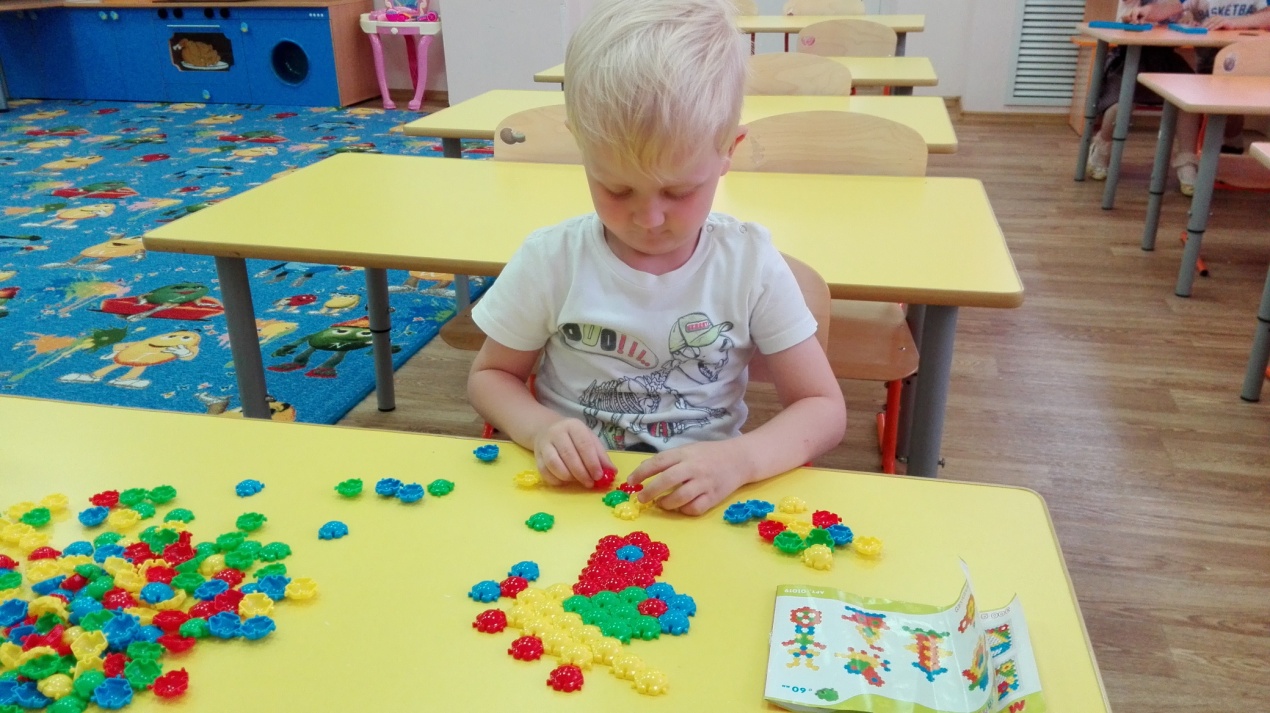 ОО «Социально-коммуникативное развитие»
Настольные игры
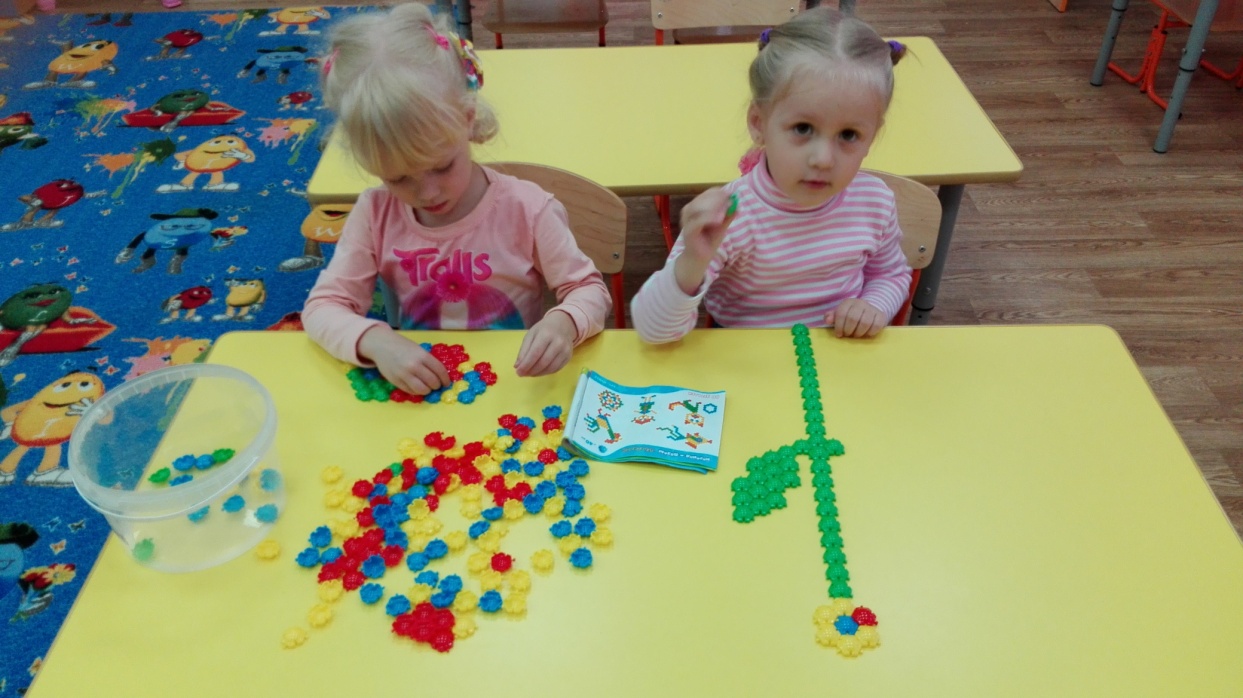 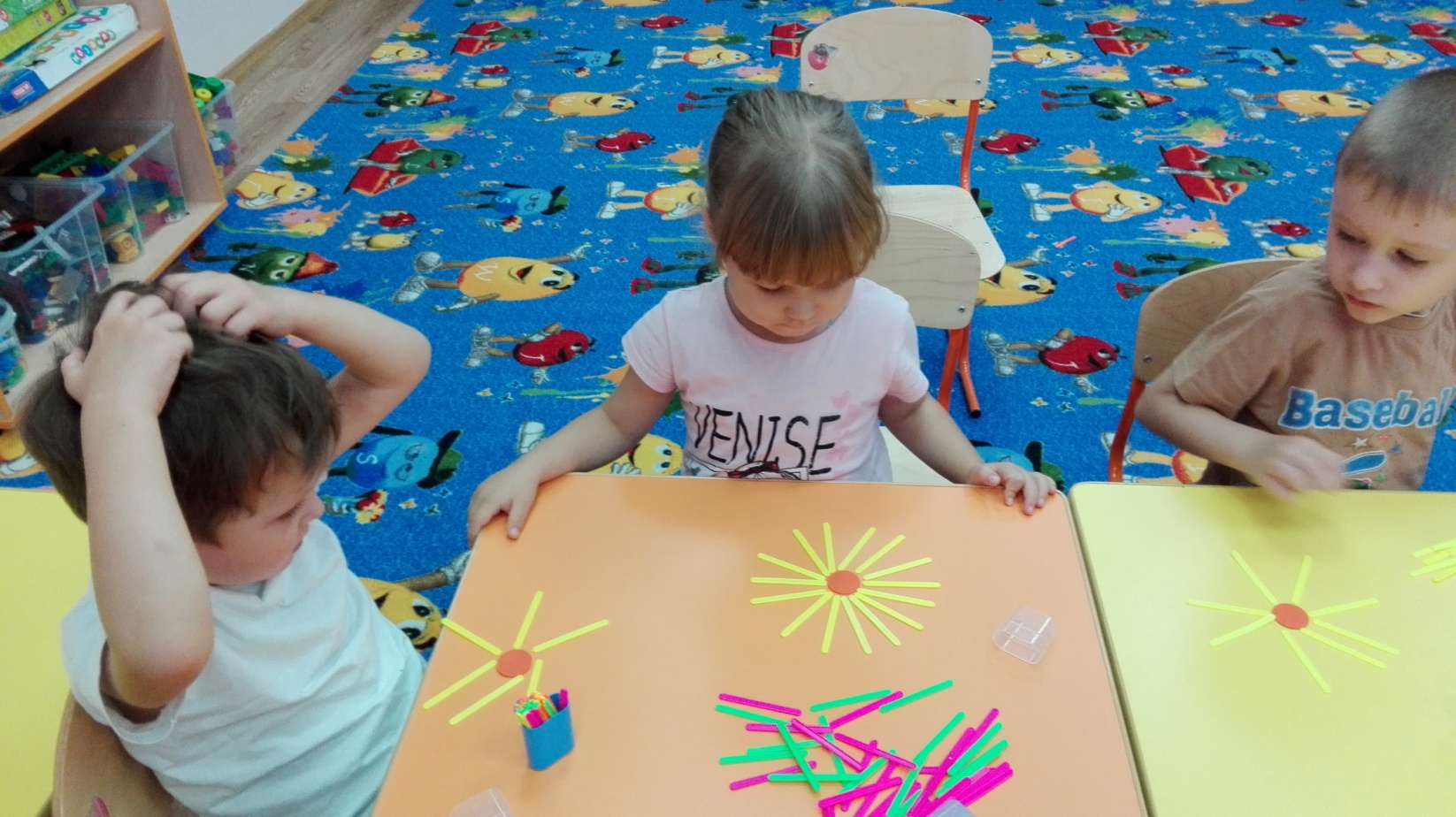 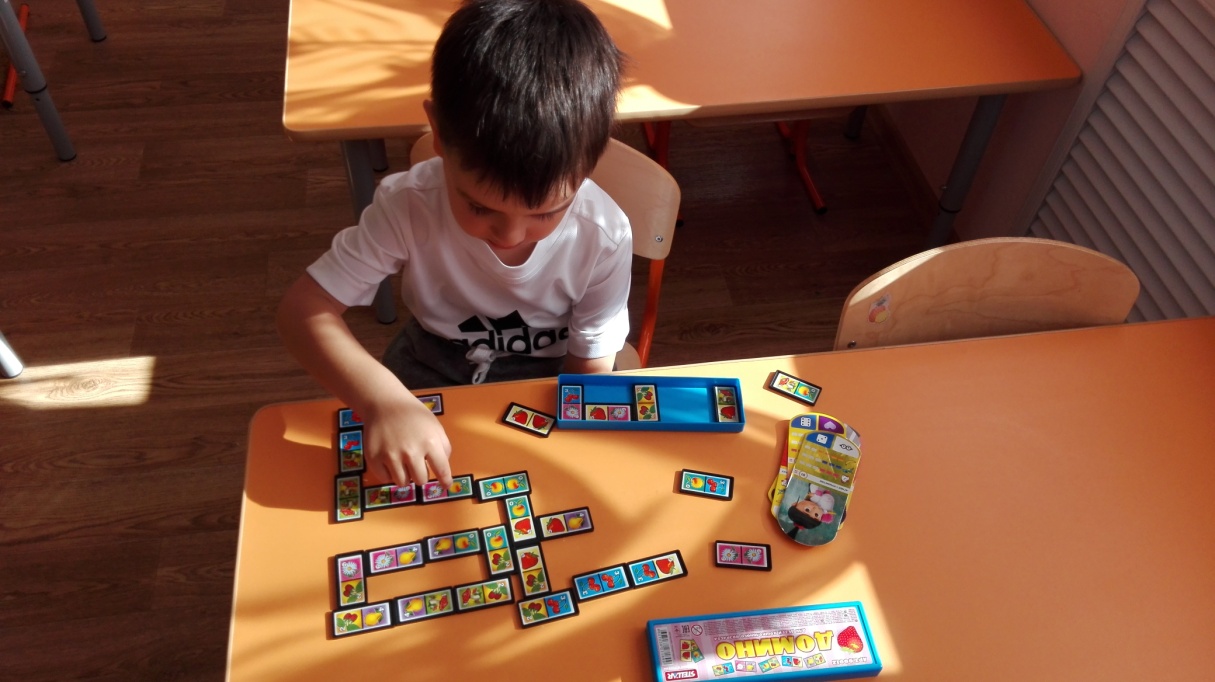 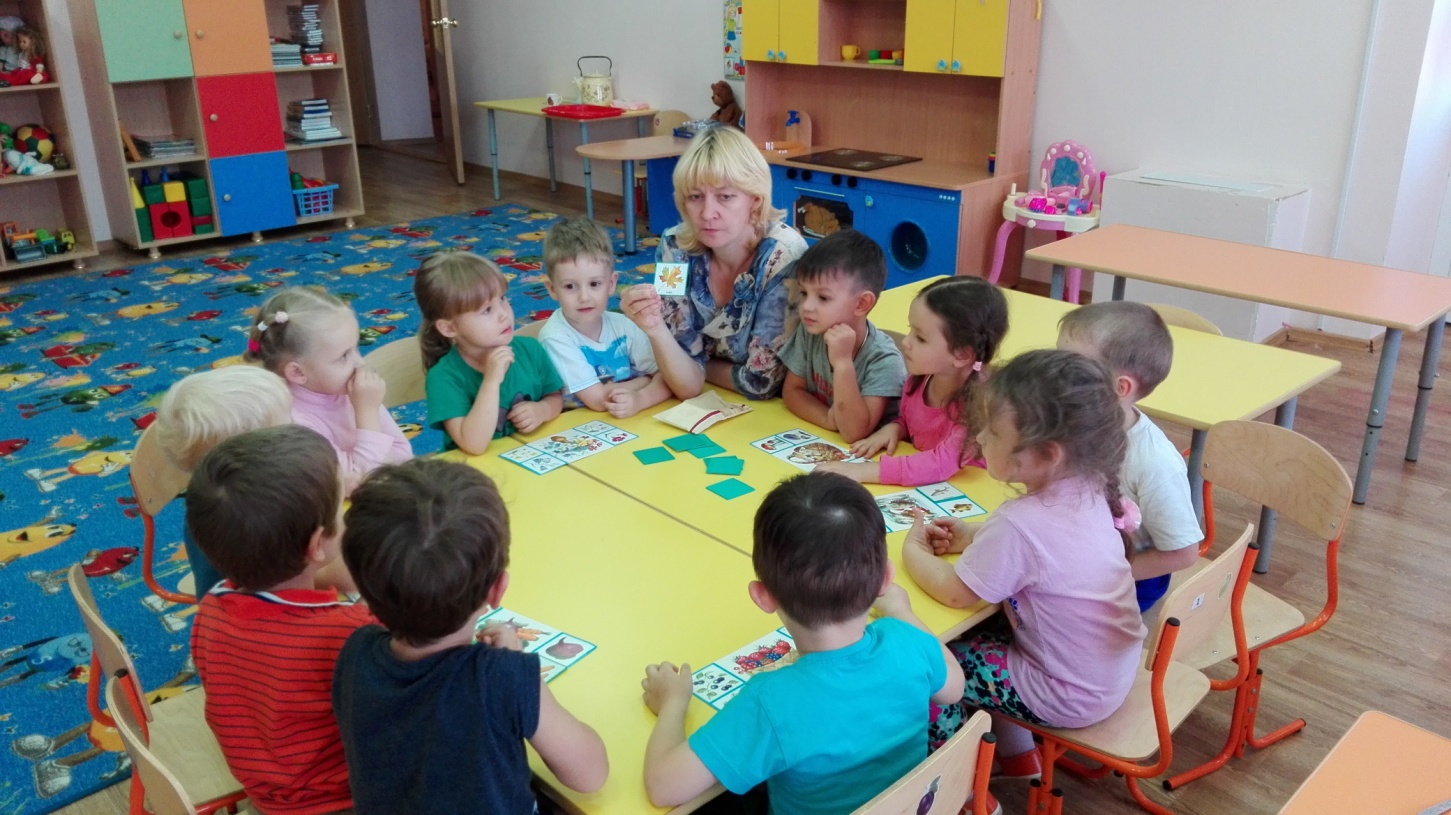 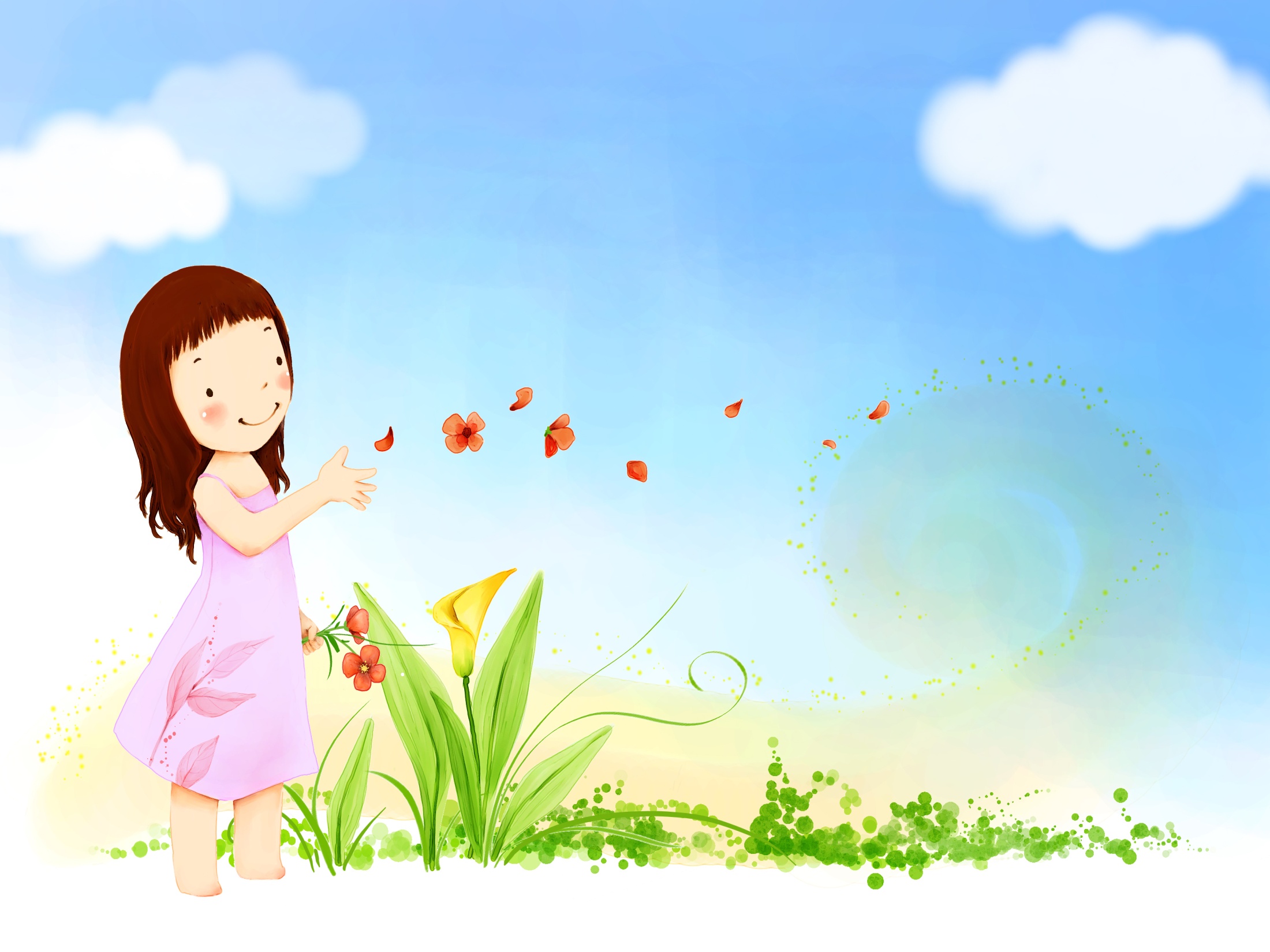 ОО «Социально-коммуникативное развитие»
Д/и «Собери цветок»,
 «Съедобное-несъедобное»,
«Наряди солнышко»
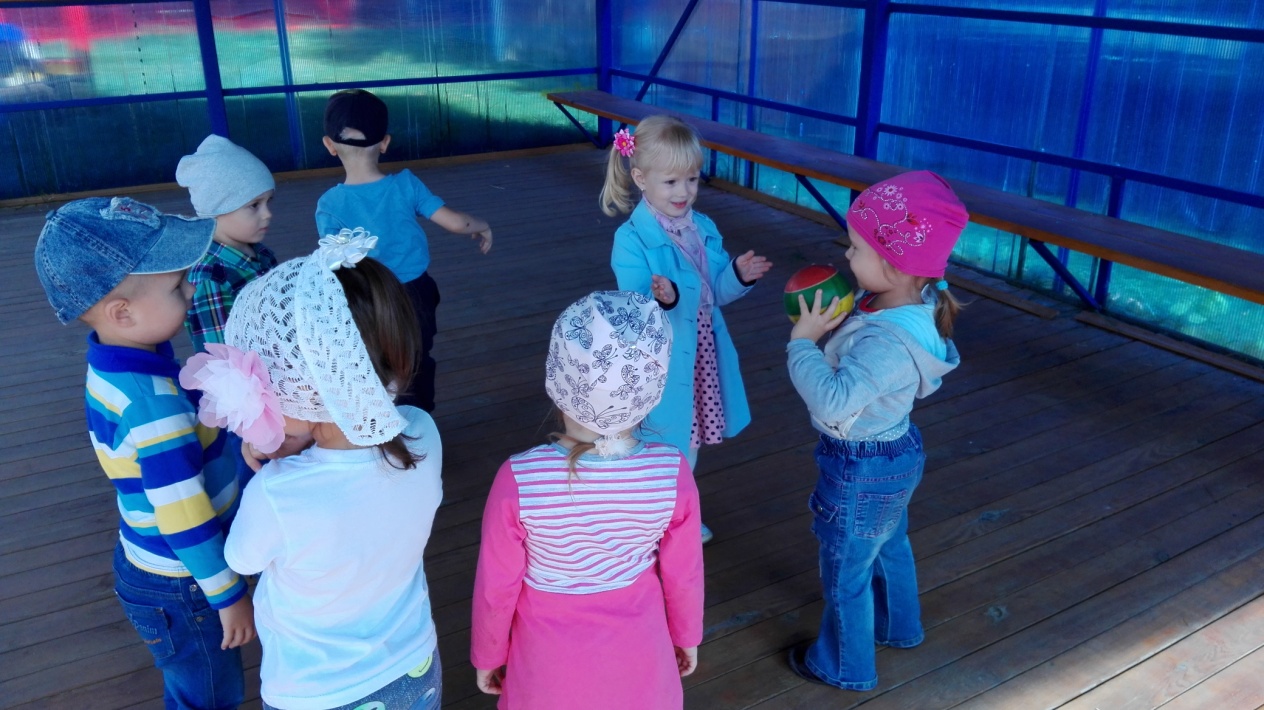 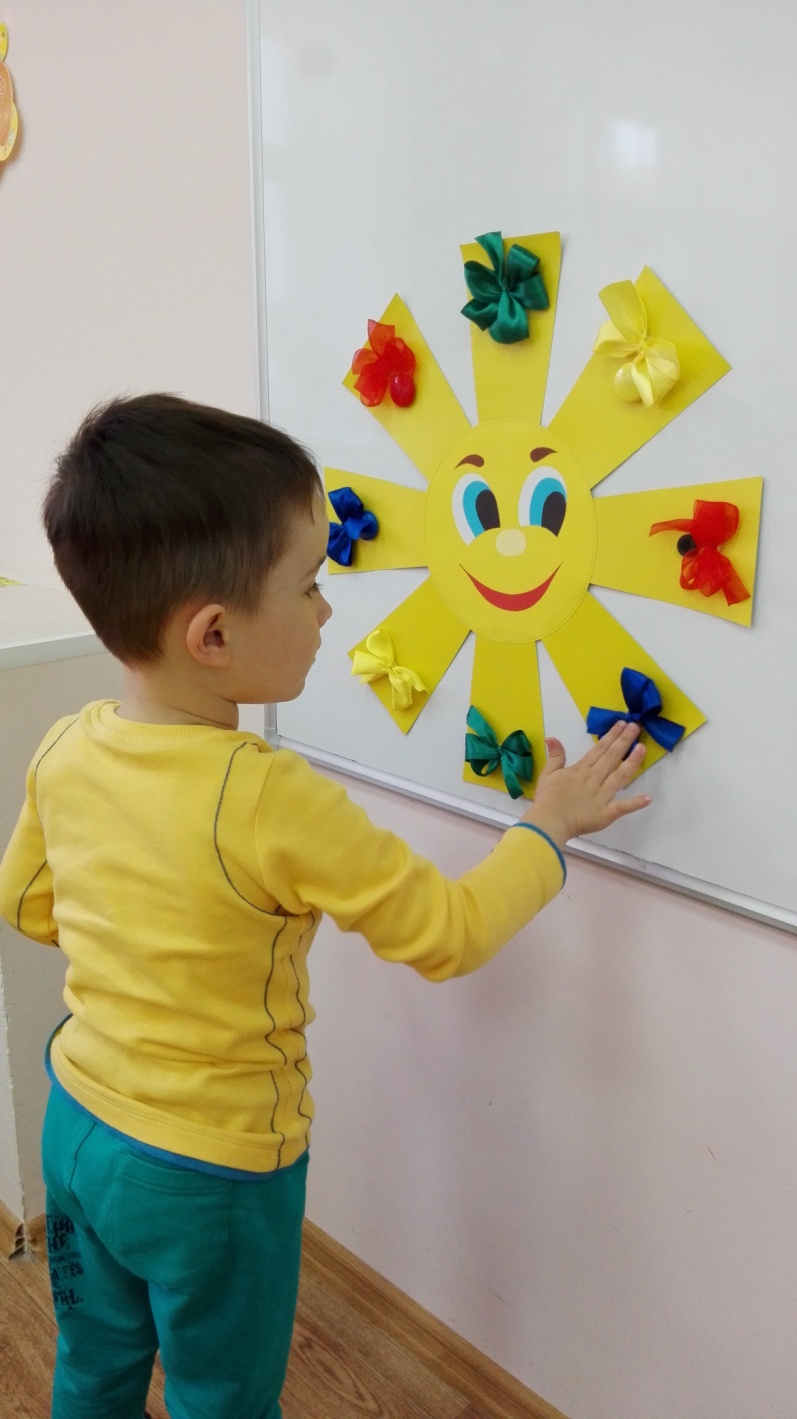 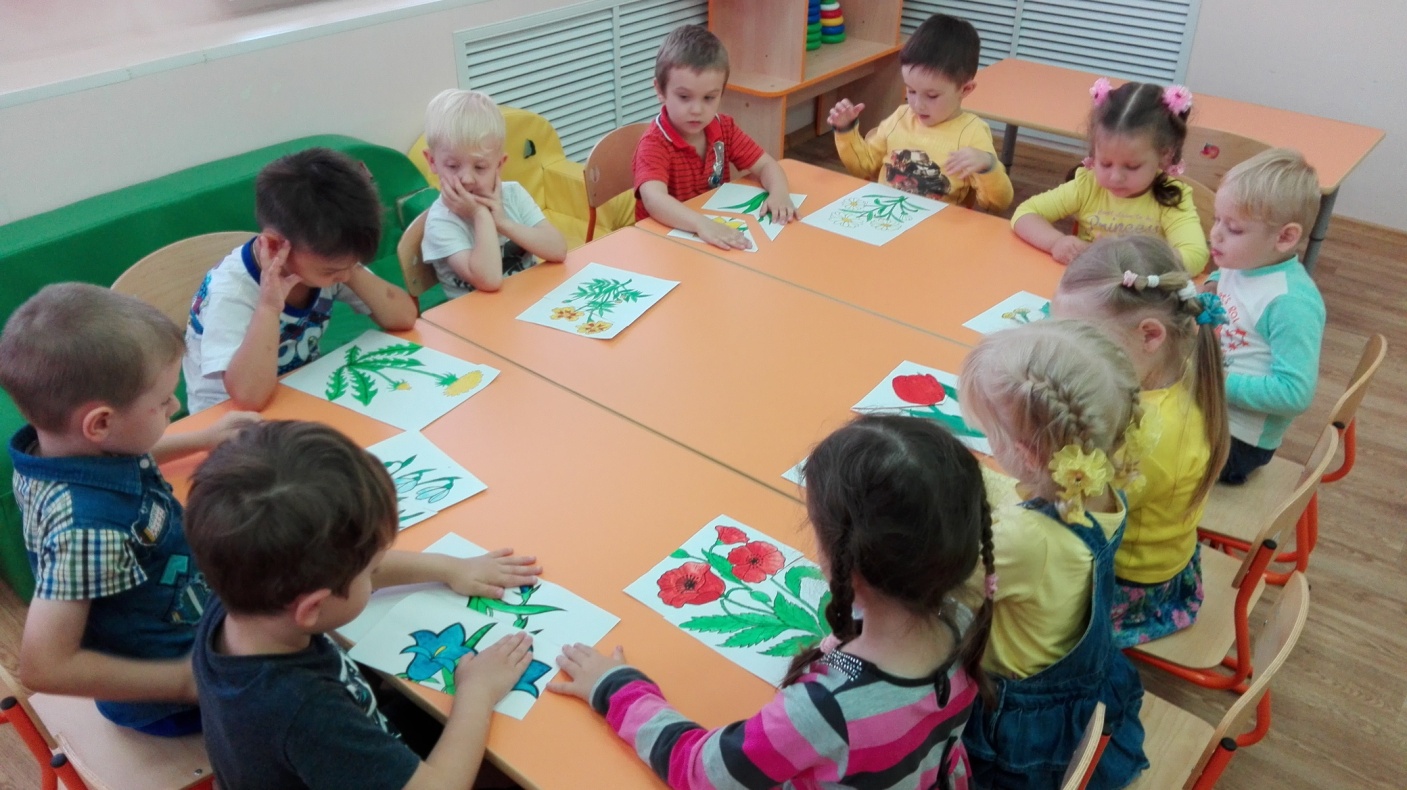 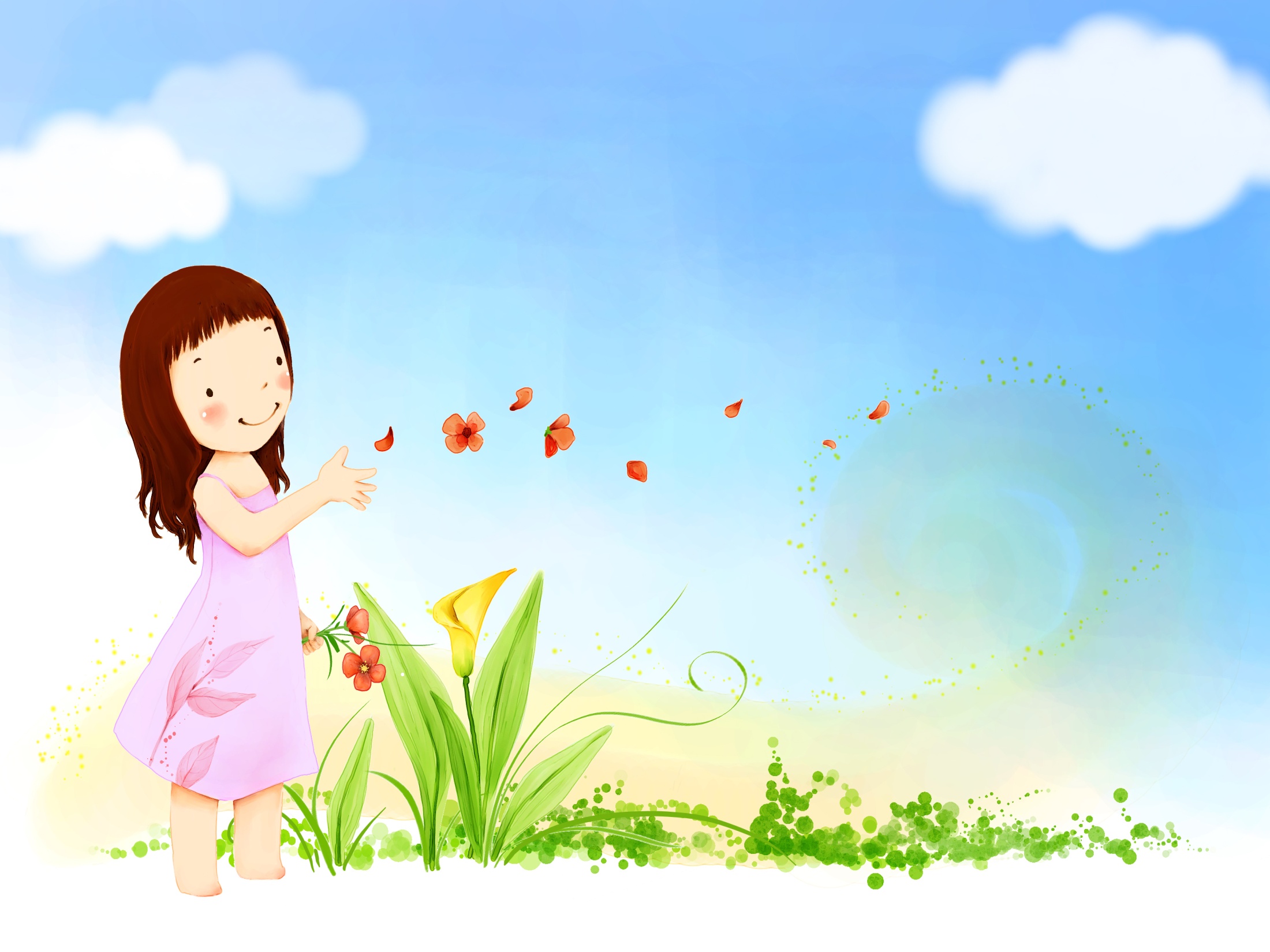 Индивидуальная работа с родителями
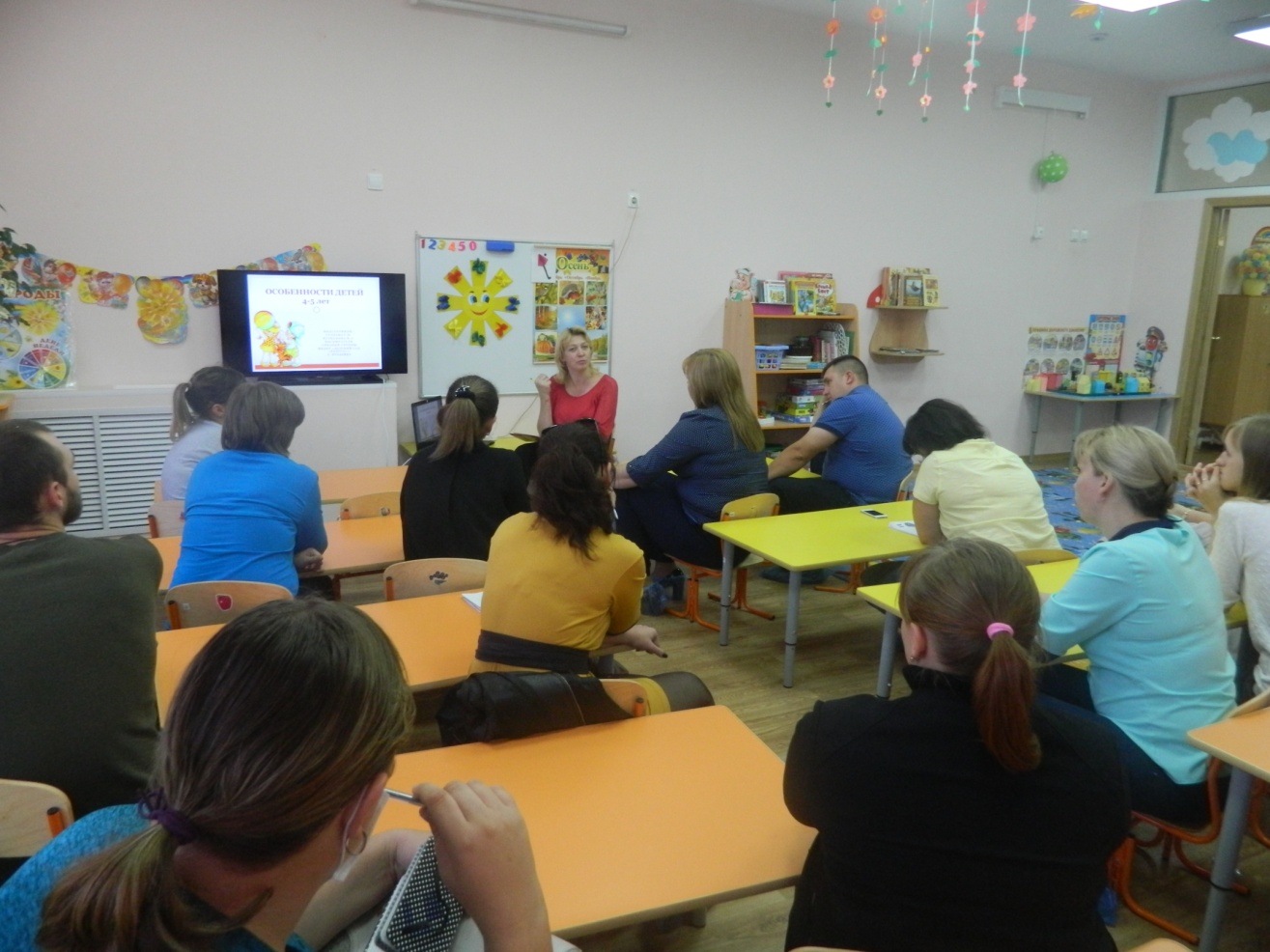 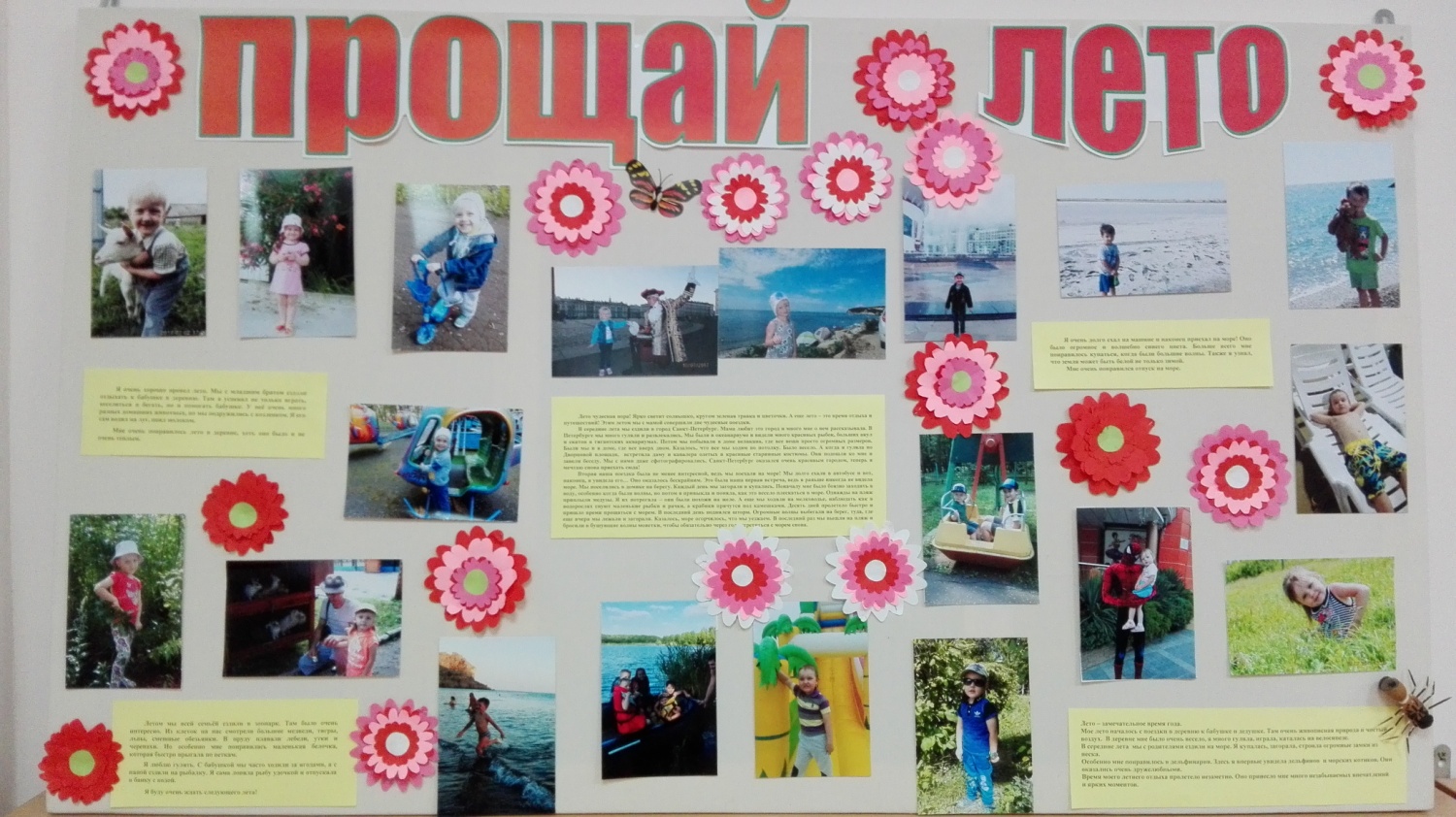 Консультация «Ребёнок и природа»
Фотовыставка
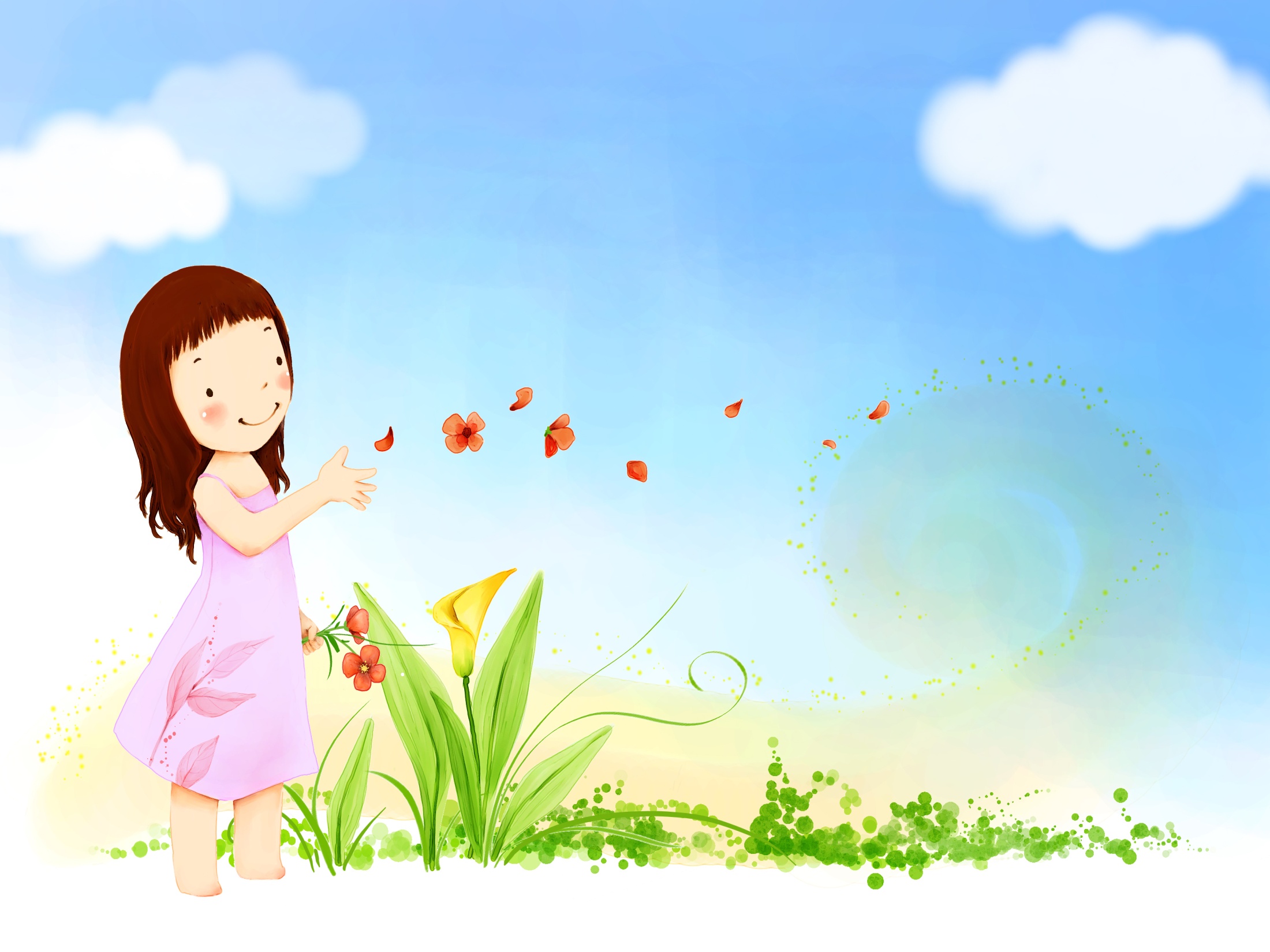 Итоги проекта:
В результате проекта дети научились сравнивать два времени года (лето и осень)
Познакомились с  литературными произведениями
Детьми были созданы творческие работы по воспоминаниям о лете. 
Была организована тематическая фотовыставка «Воспоминания о лете», дети учились рассказывать по своим фотографиям, как и где они провели лето
У детей сформировалось бережное и чуткое отношение к живой природе
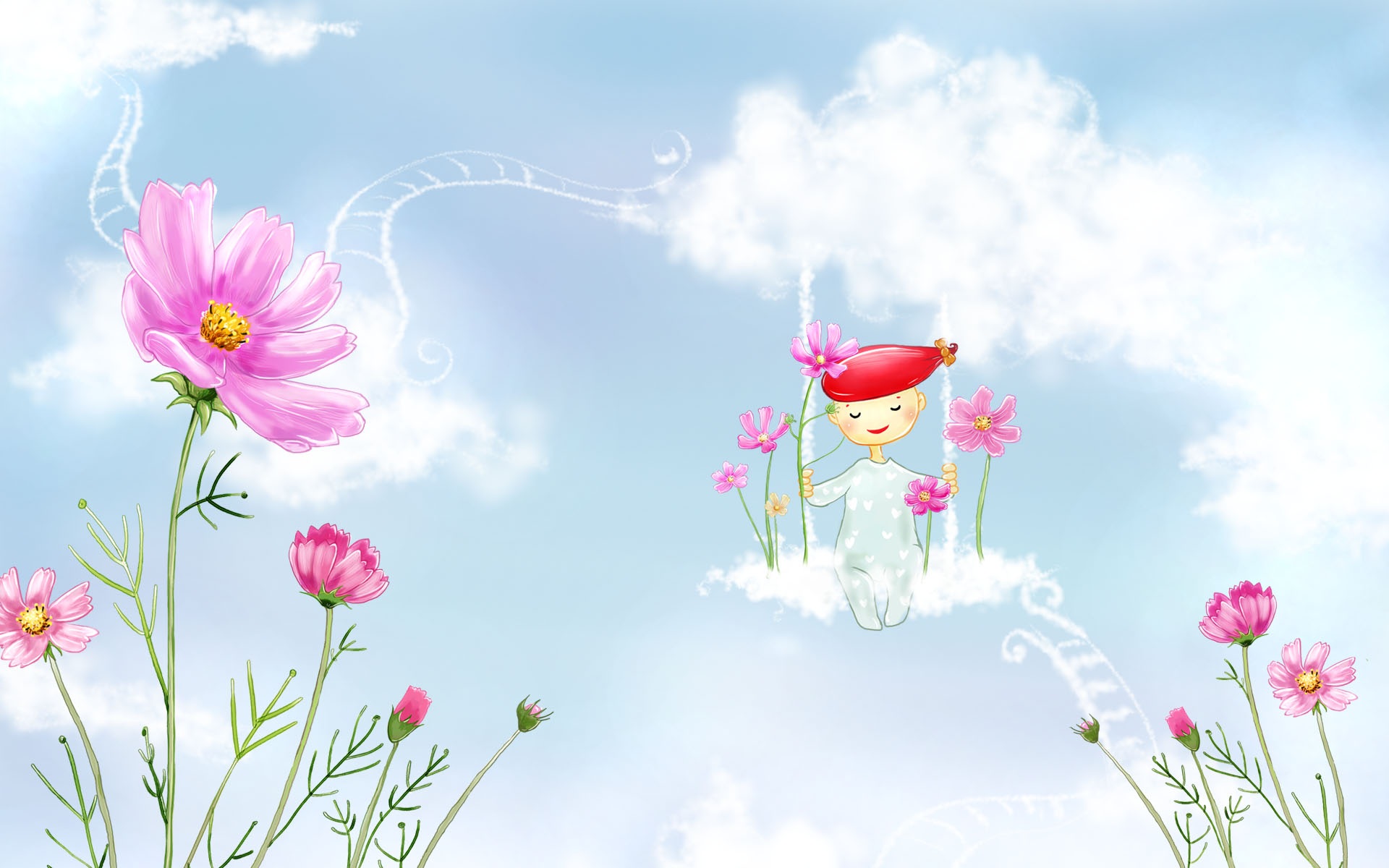 Спасибо за внимание
группа «Радуга»